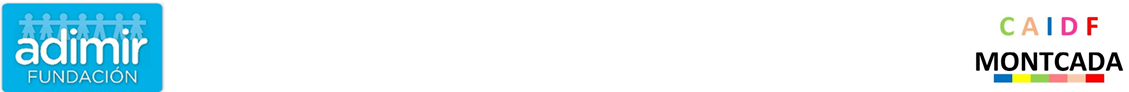 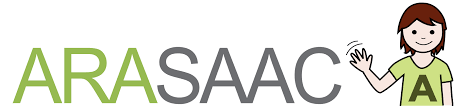 TAULA  DEL  2
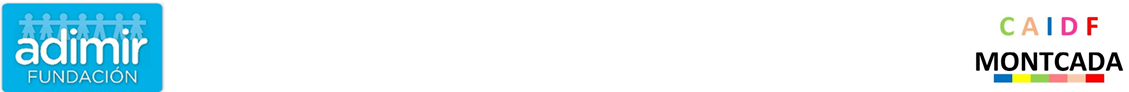 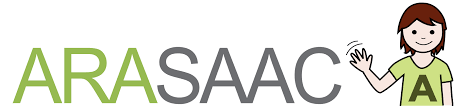 2
X
1
=
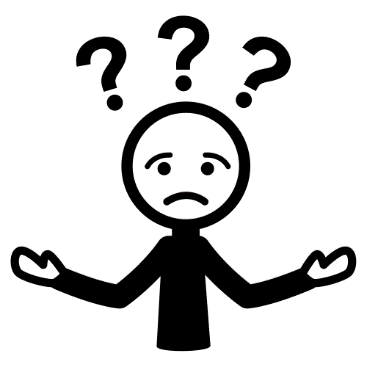 2
=
2
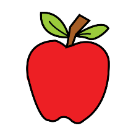 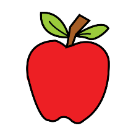 1
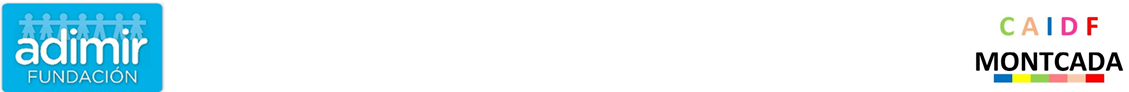 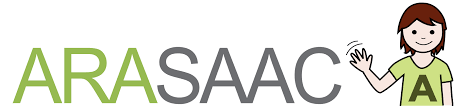 2
X
2
=
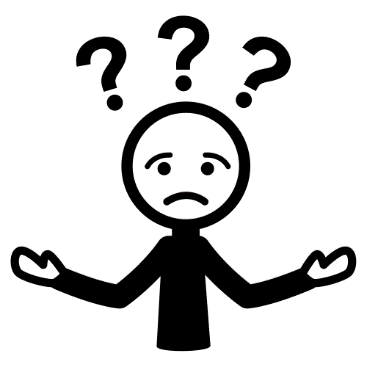 4
=
2
2
+
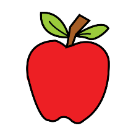 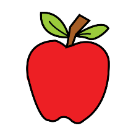 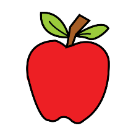 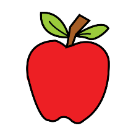 1
2
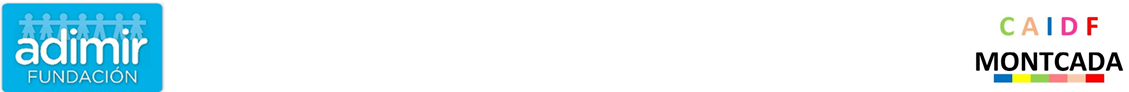 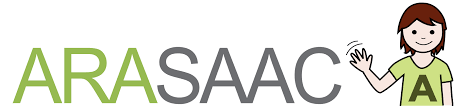 2
X
3
=
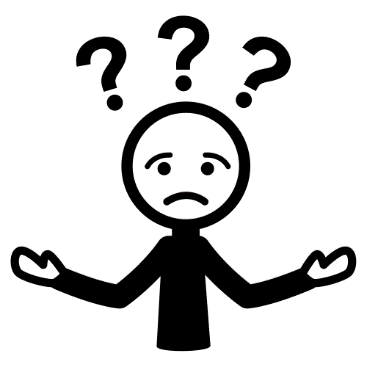 6
=
2
2
2
+
+
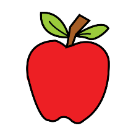 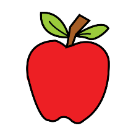 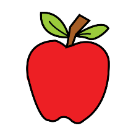 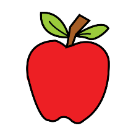 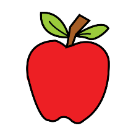 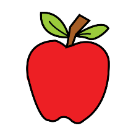 1
2
3
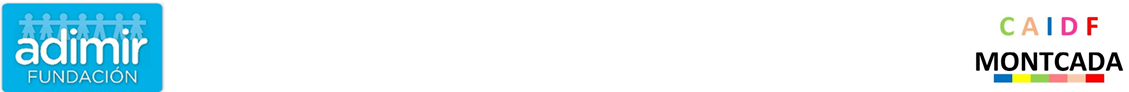 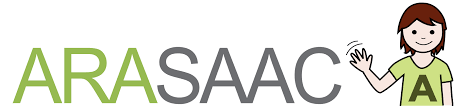 2
X
4
=
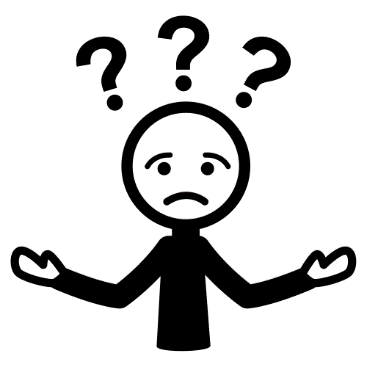 8
=
2
2
2
2
+
+
+
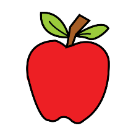 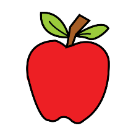 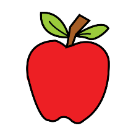 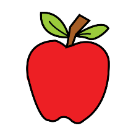 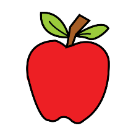 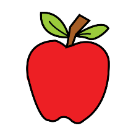 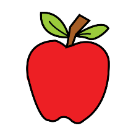 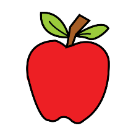 1
2
3
4
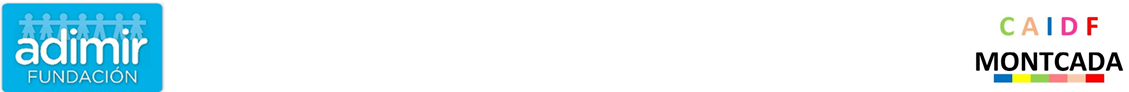 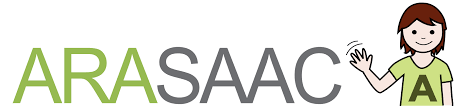 10
2
X
5
=
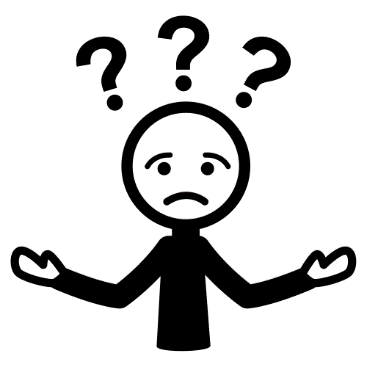 12
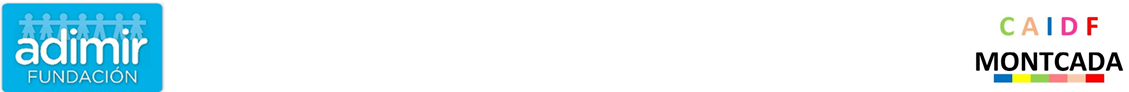 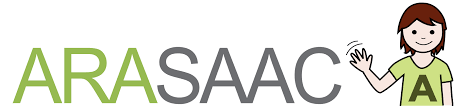 14
2
X
6
=
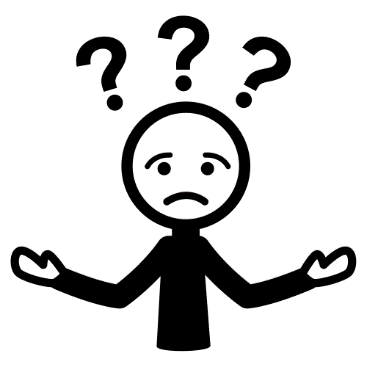 12
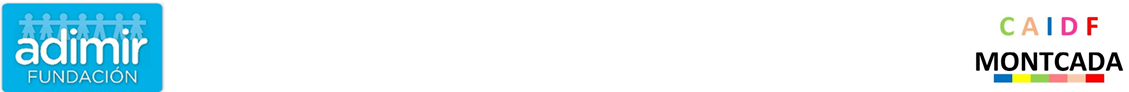 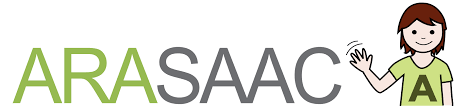 16
2
X
7
=
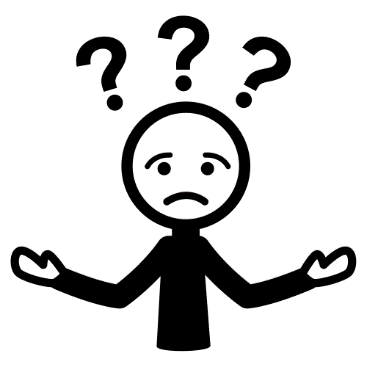 14
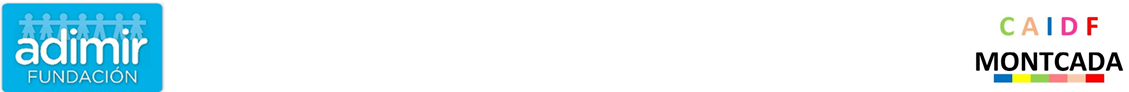 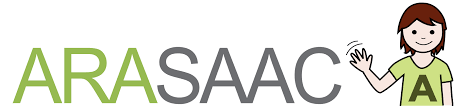 16
2
X
8
=
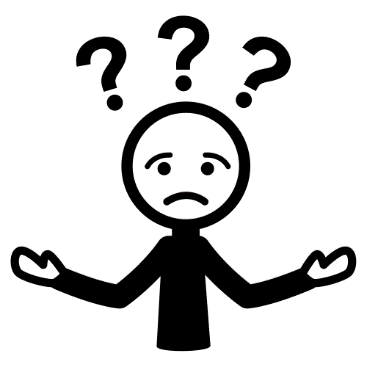 14
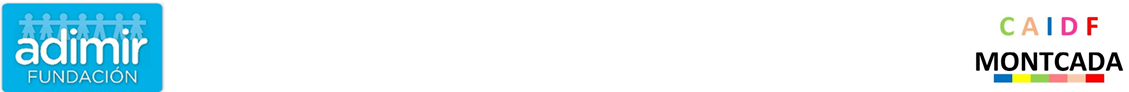 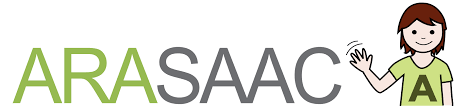 18
2
X
9
=
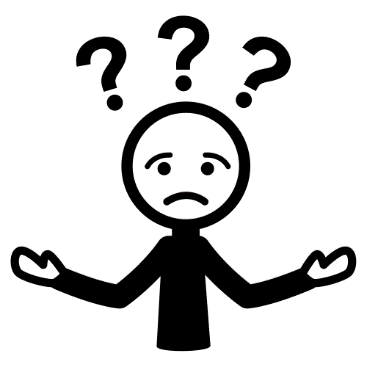 20
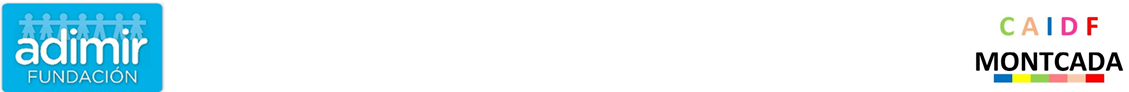 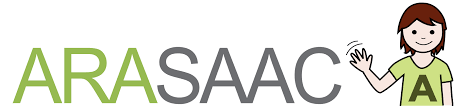 20
2
X
10
=
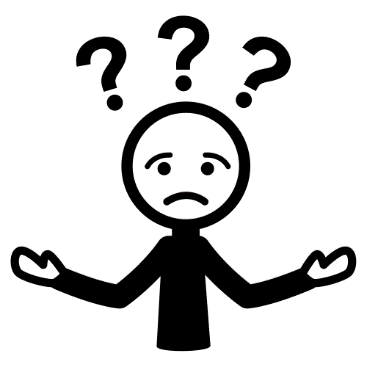 18
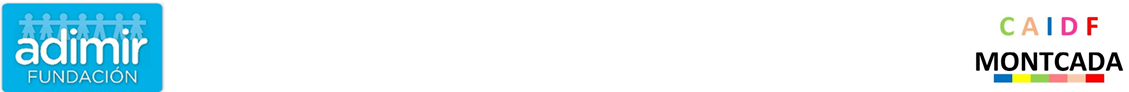 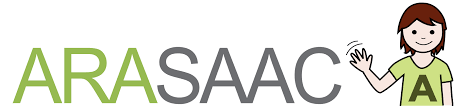 TAULA  DEL  3
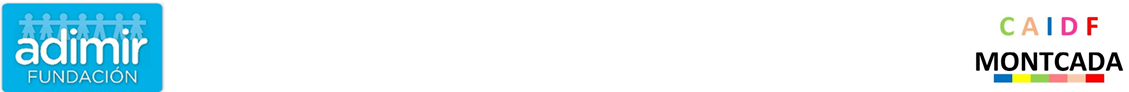 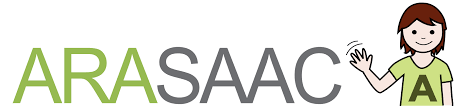 3
X
1
=
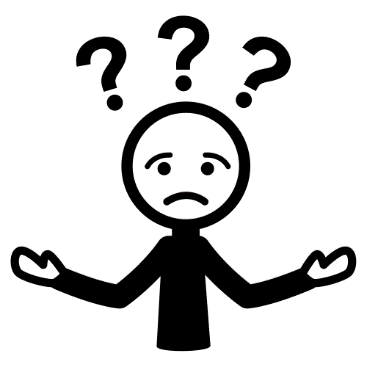 =
3
3
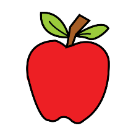 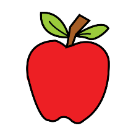 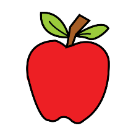 1
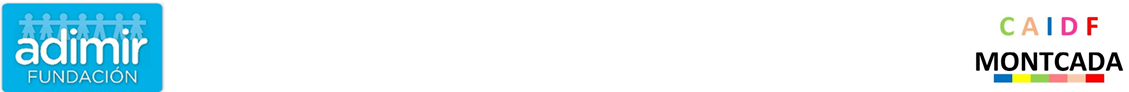 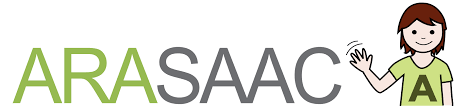 3
X
2
=
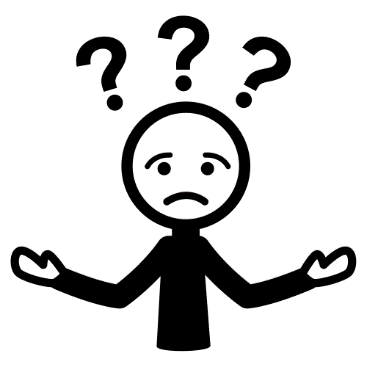 6
=
3
3
+
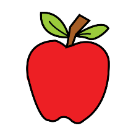 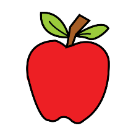 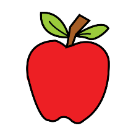 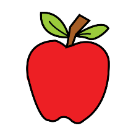 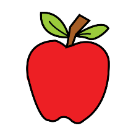 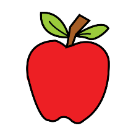 1
2
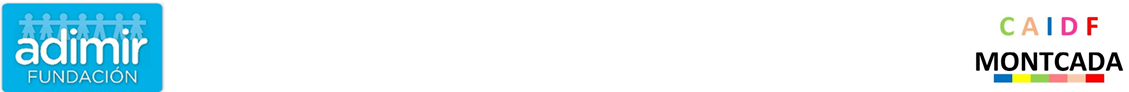 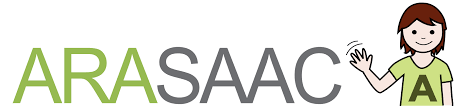 3
X
3
=
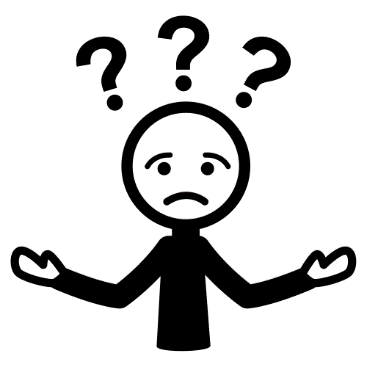 9
=
3
3
3
+
+
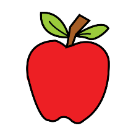 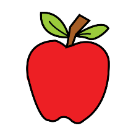 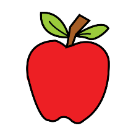 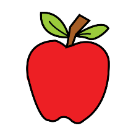 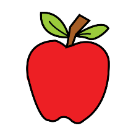 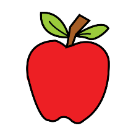 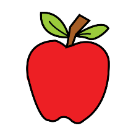 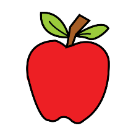 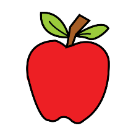 1
3
2
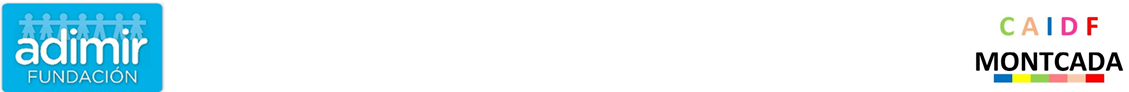 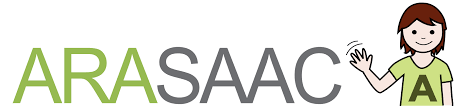 12
3
X
4
=
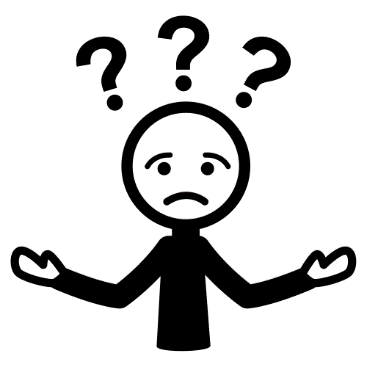 15
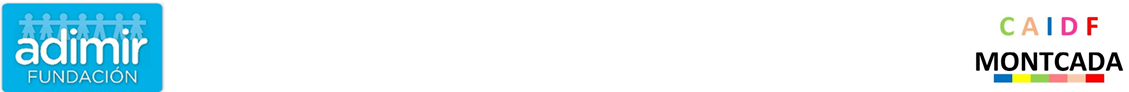 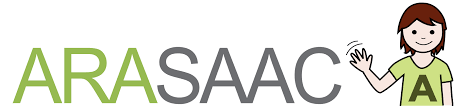 12
3
X
5
=
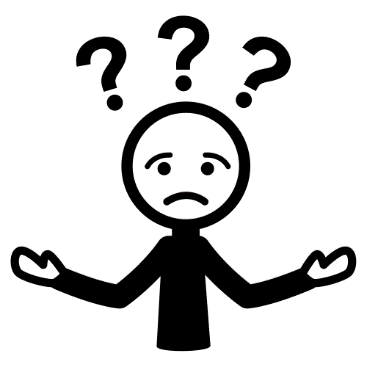 15
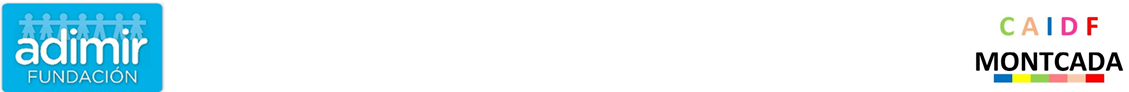 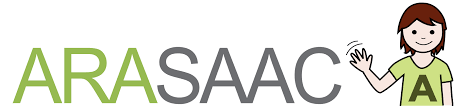 14
3
X
6
=
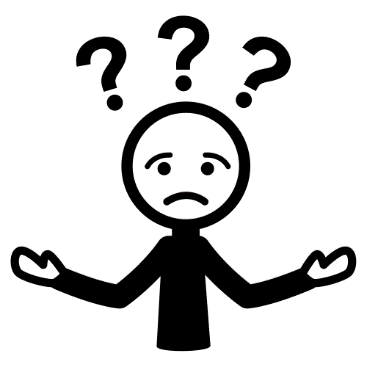 18
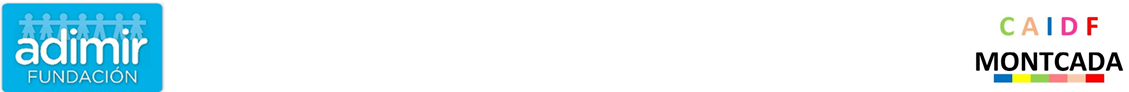 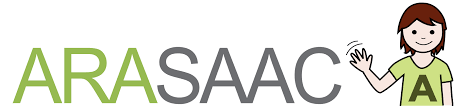 21
3
X
7
=
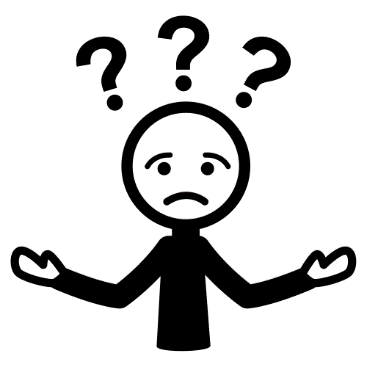 22
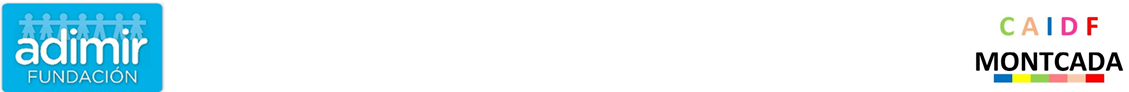 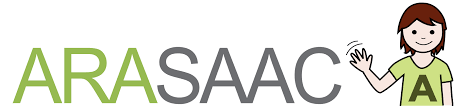 21
3
X
8
=
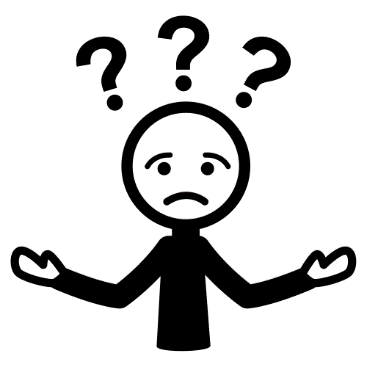 24
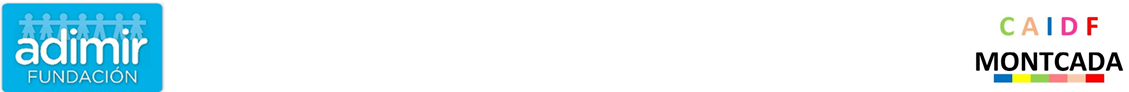 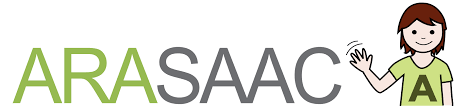 27
3
X
9
=
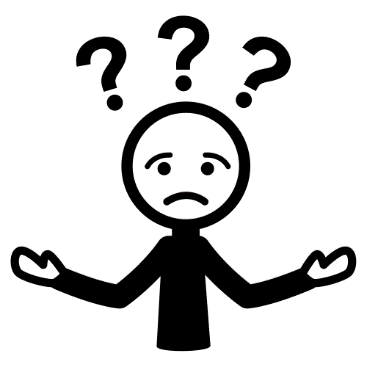 26
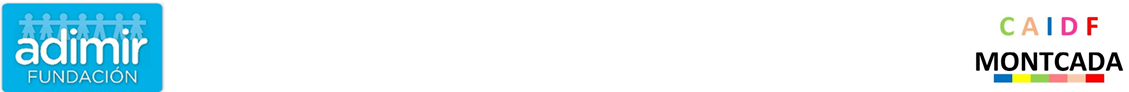 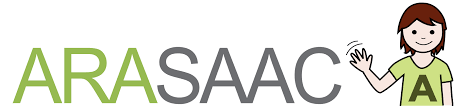 30
3
X
10
=
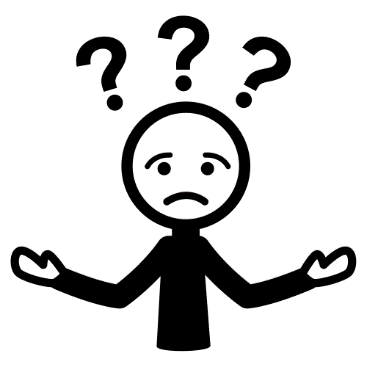 29
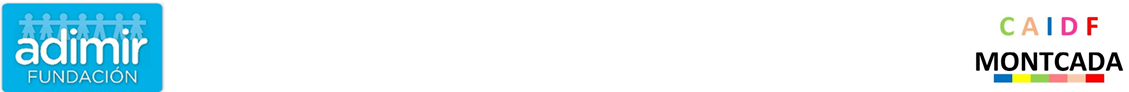 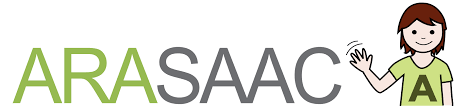 TAULA  DEL  4
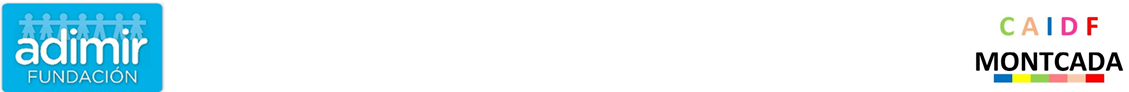 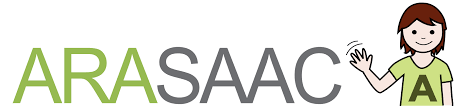 4
4
X
1
=
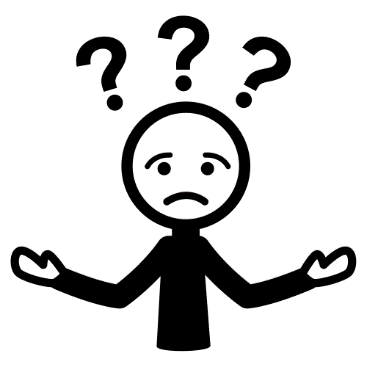 5
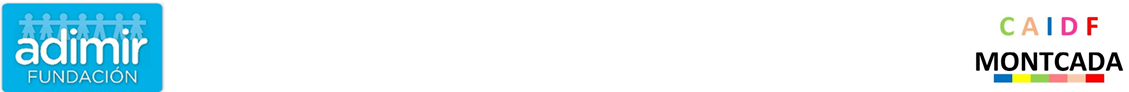 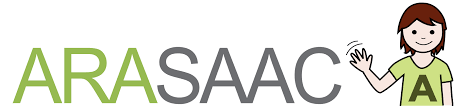 9
4
X
2
=
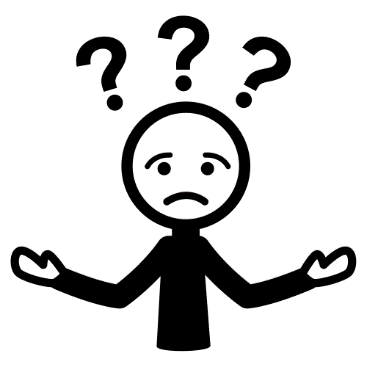 8
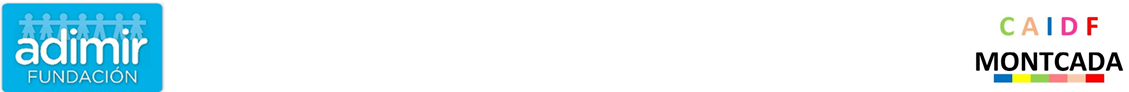 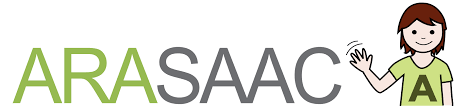 7
4
X
3
=
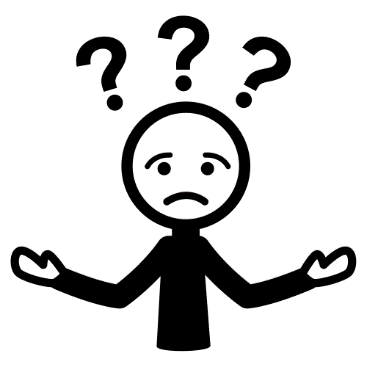 12
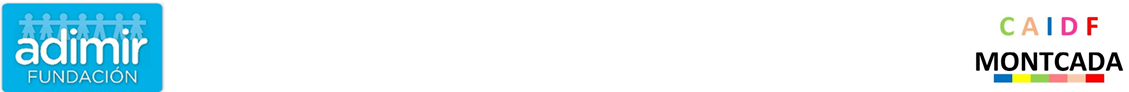 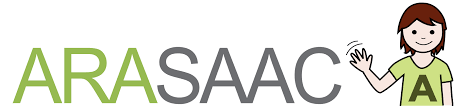 16
4
X
4
=
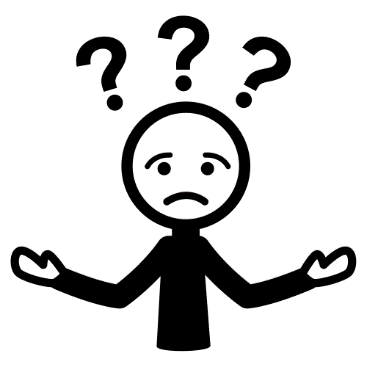 14
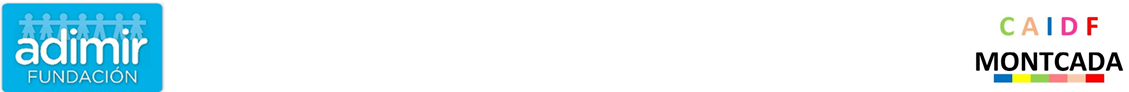 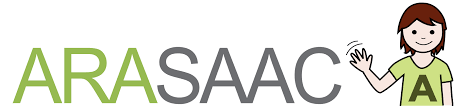 14
4
X
5
=
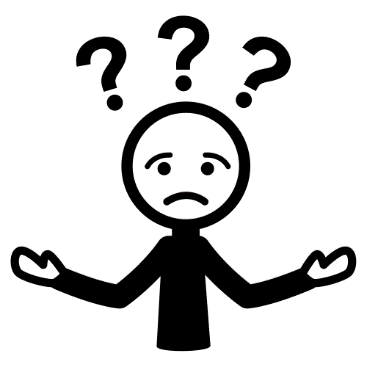 20
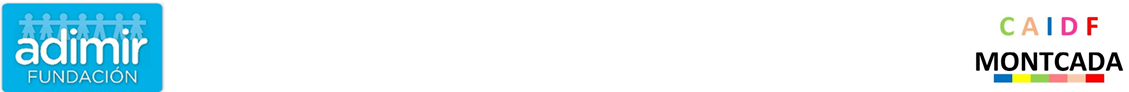 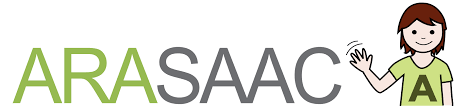 24
4
X
6
=
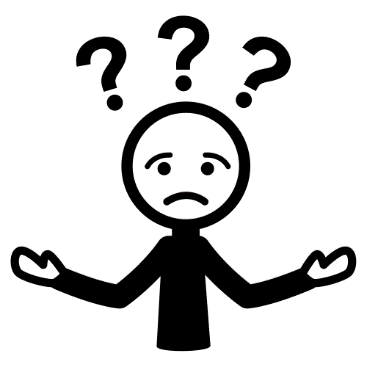 26
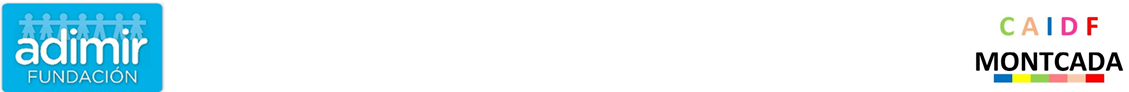 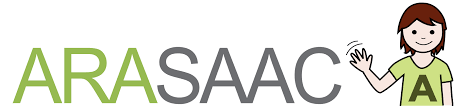 28
4
X
7
=
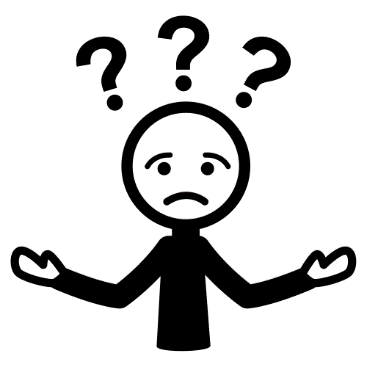 29
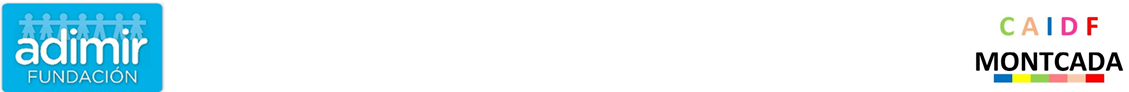 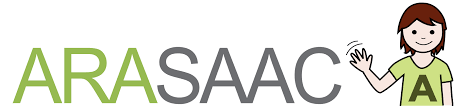 31
4
X
8
=
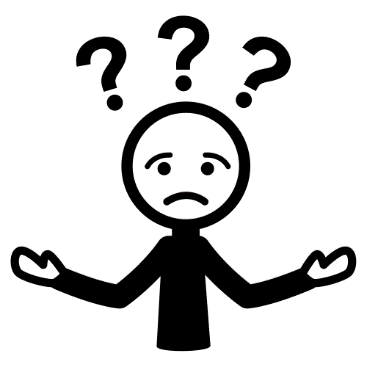 32
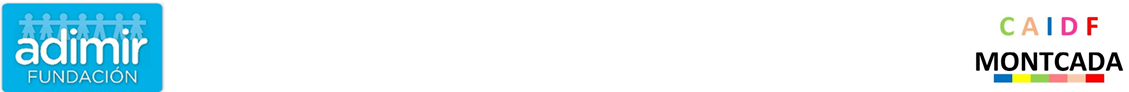 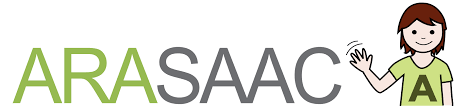 36
4
X
9
=
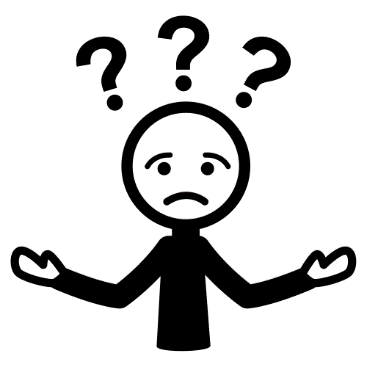 34
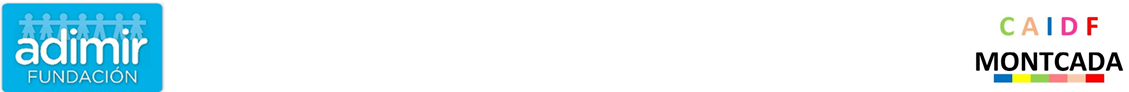 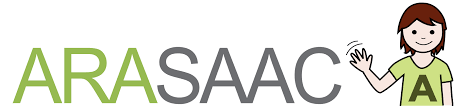 38
4
X
10
=
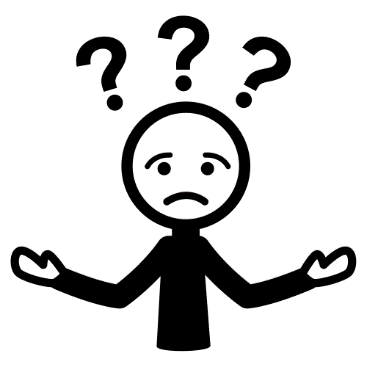 40
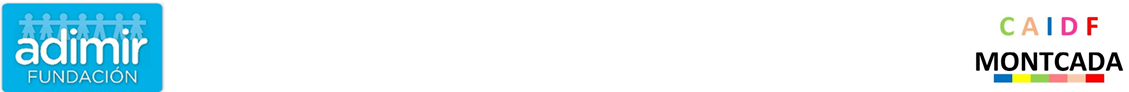 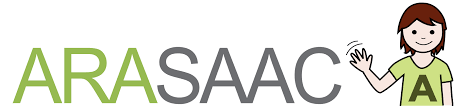 TAULA  DEL  5
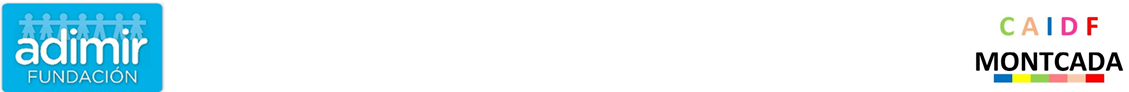 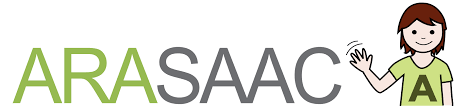 5
5
X
1
=
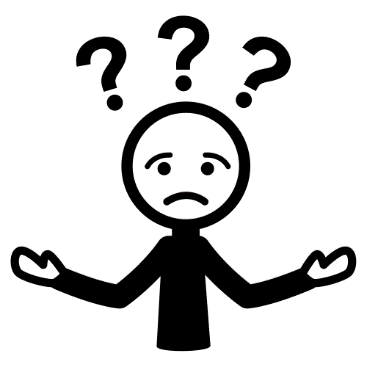 6
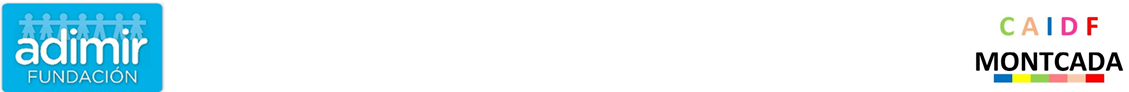 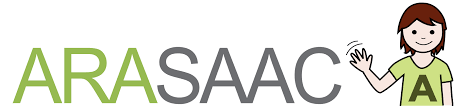 9
5
X
2
=
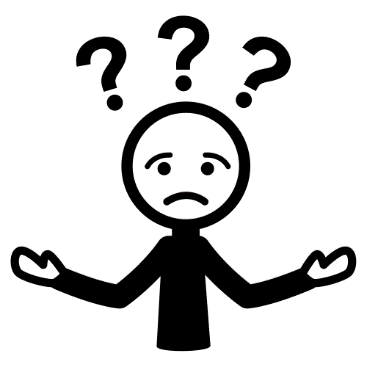 10
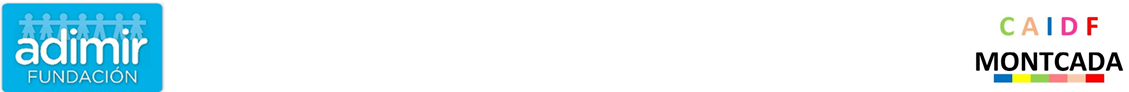 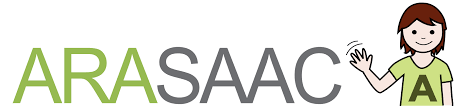 17
5
X
3
=
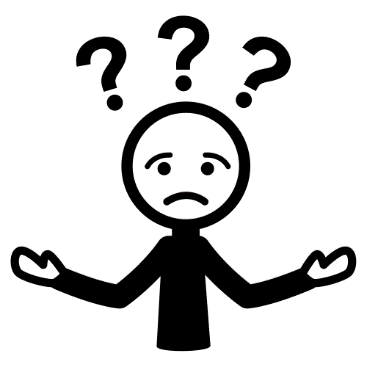 15
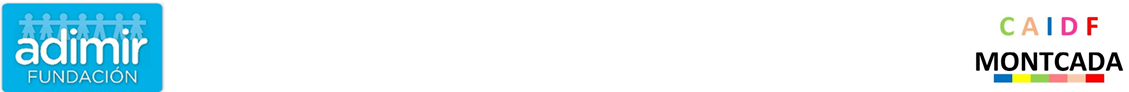 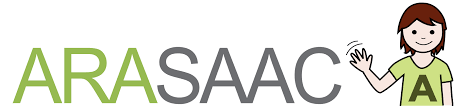 20
5
X
4
=
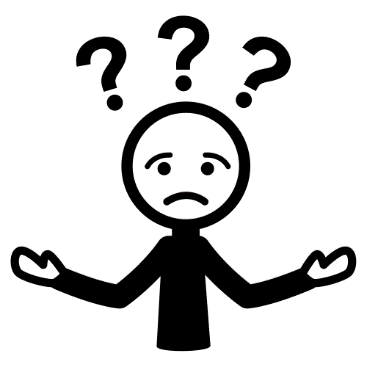 14
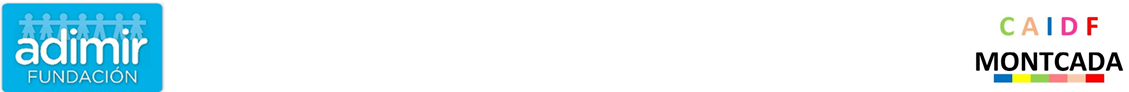 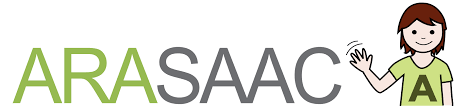 25
5
X
5
=
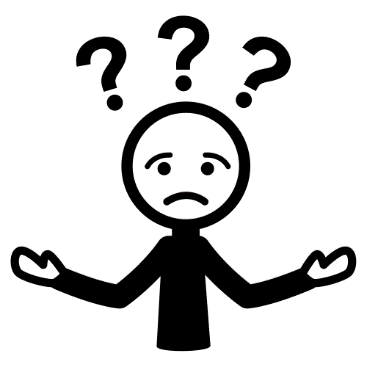 26
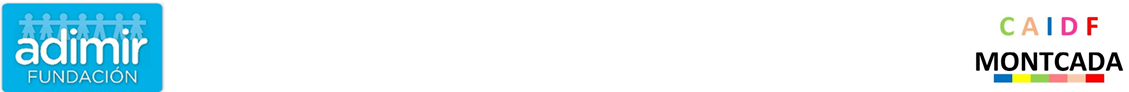 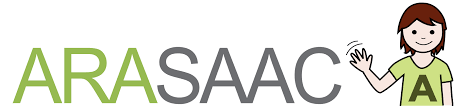 30
5
X
6
=
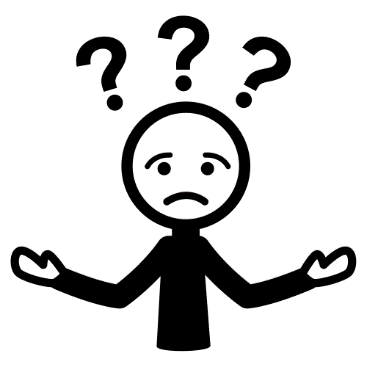 29
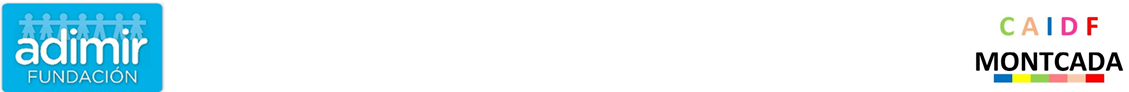 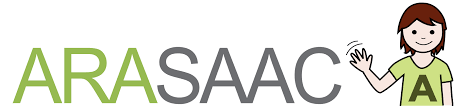 31
5
X
7
=
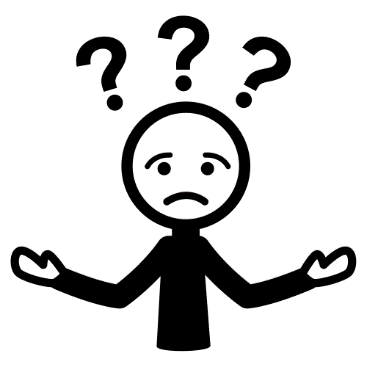 35
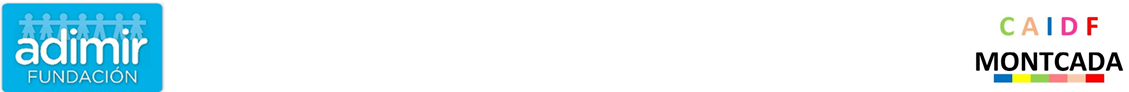 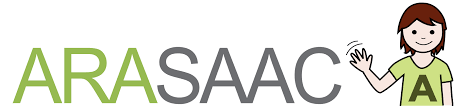 40
5
X
8
=
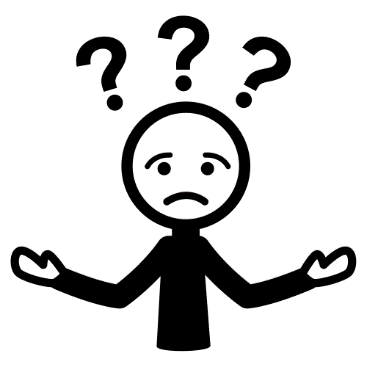 34
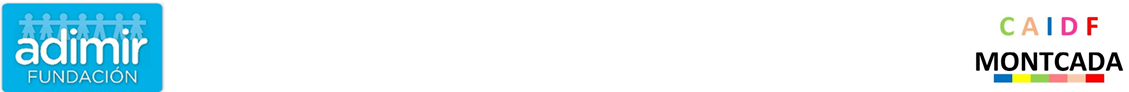 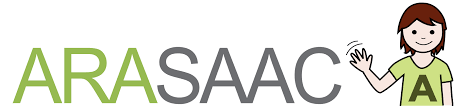 45
5
X
9
=
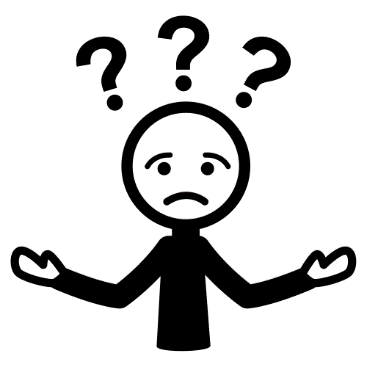 46
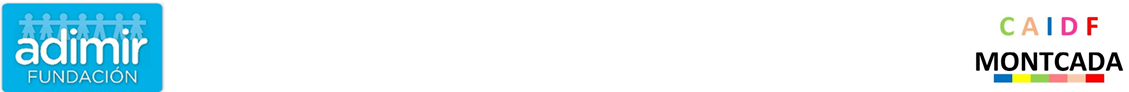 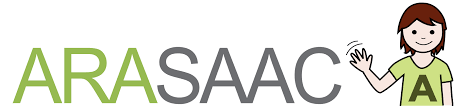 48
5
X
10
=
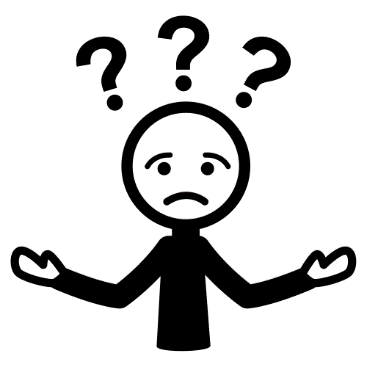 50
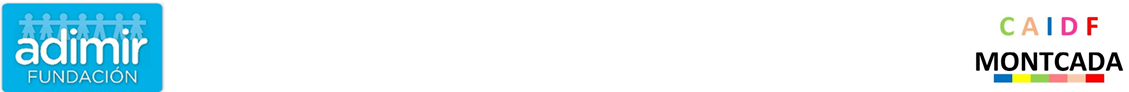 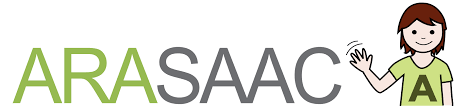 TAULA  DEL  6
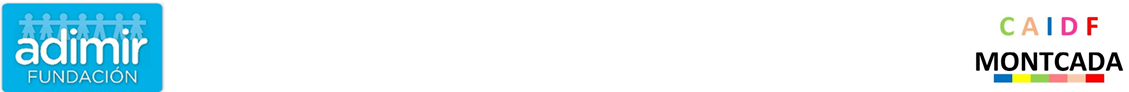 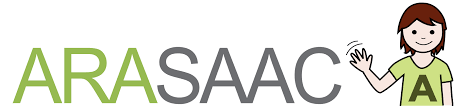 6
6
X
1
=
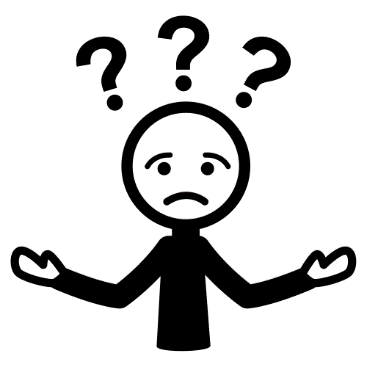 5
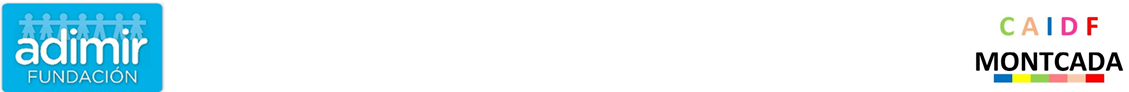 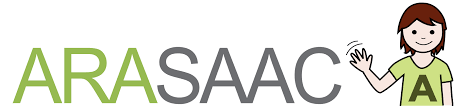 9
6
X
2
=
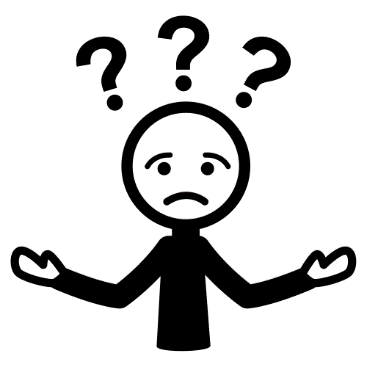 12
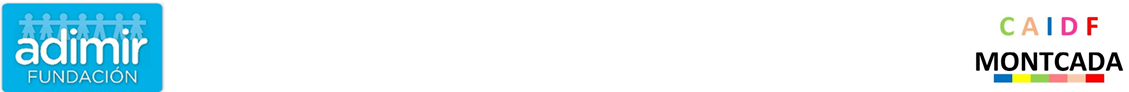 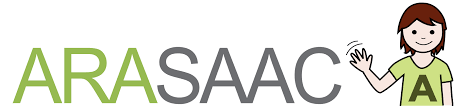 7
6
X
3
=
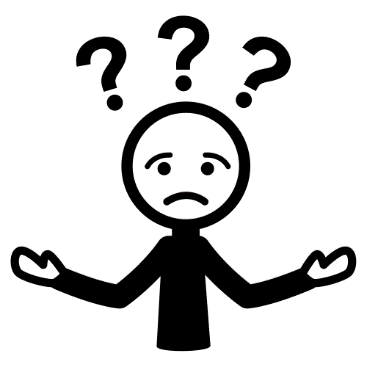 18
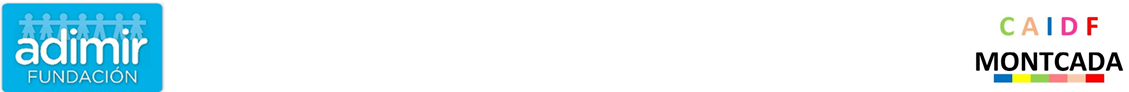 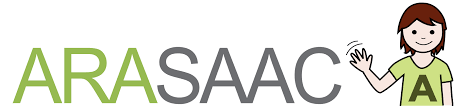 24
6
X
4
=
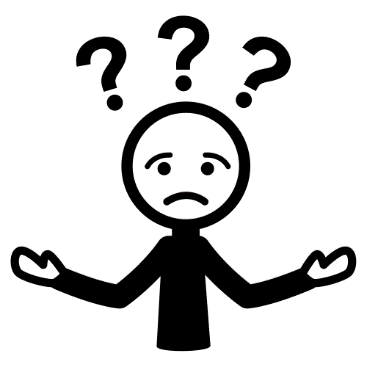 14
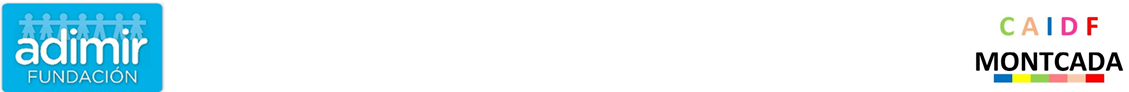 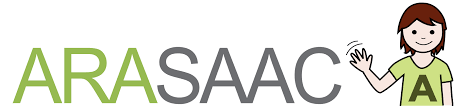 14
6
X
5
=
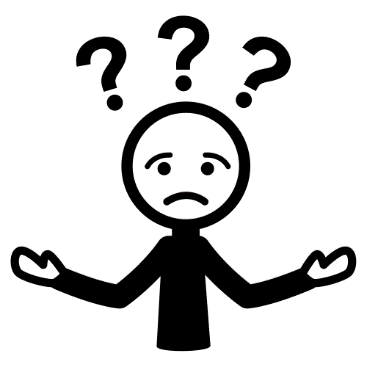 30
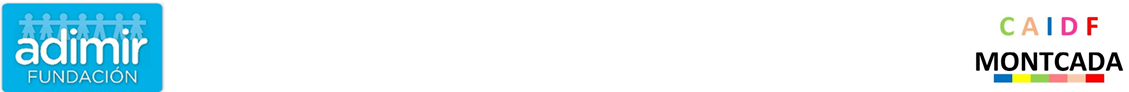 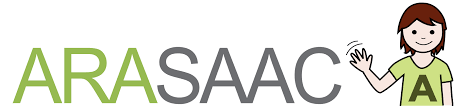 36
6
X
6
=
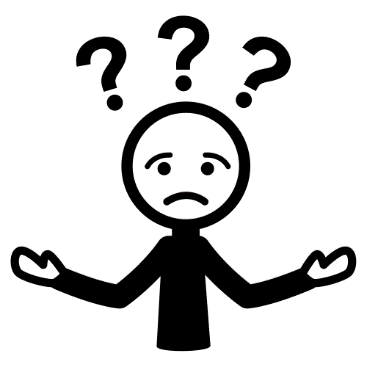 26
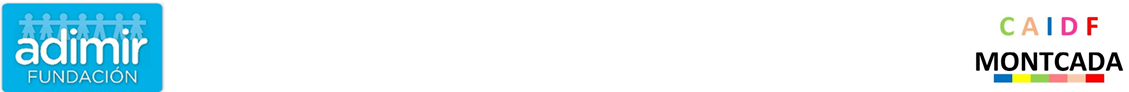 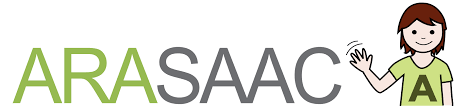 42
6
X
7
=
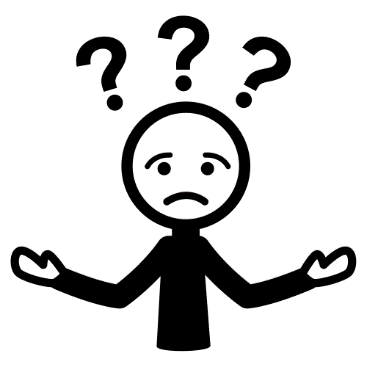 45
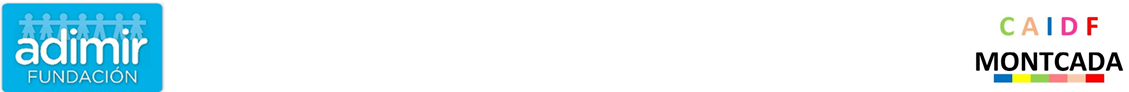 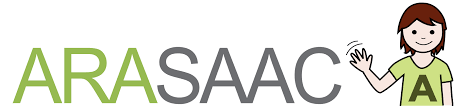 46
6
X
8
=
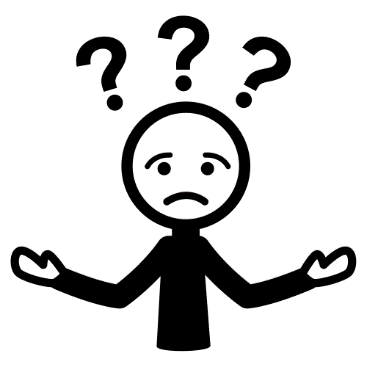 48
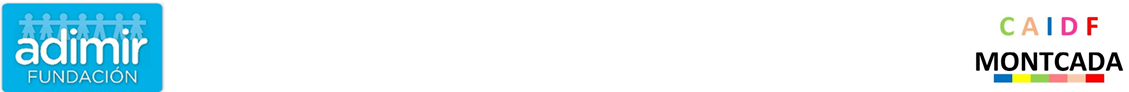 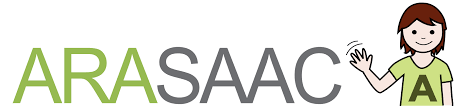 54
6
X
9
=
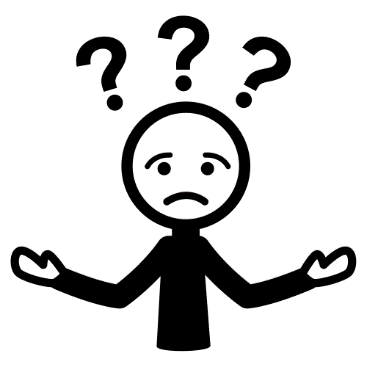 52
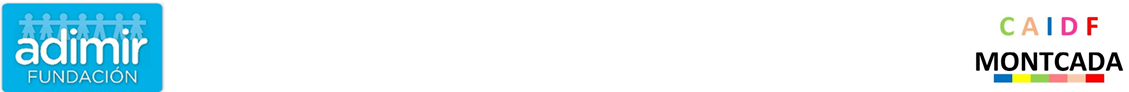 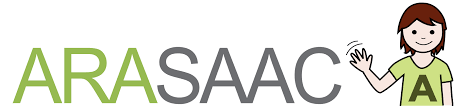 62
6
X
10
=
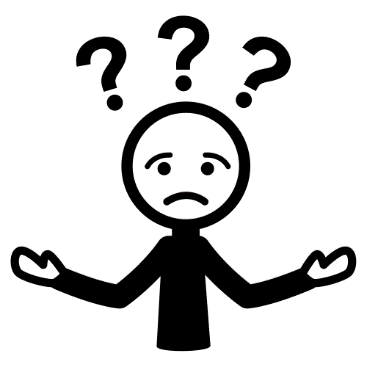 60
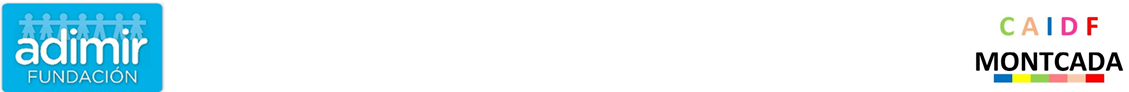 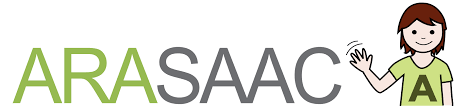 TAULA  DEL  7
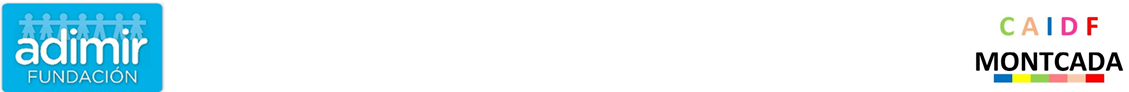 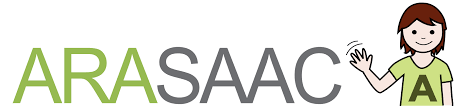 7
7
X
1
=
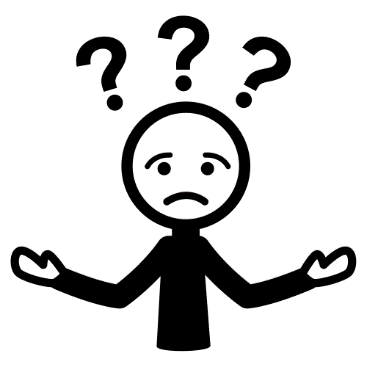 6
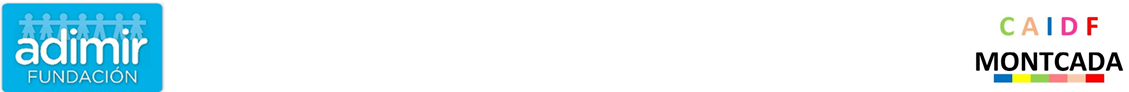 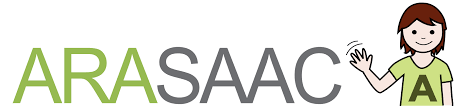 12
7
X
2
=
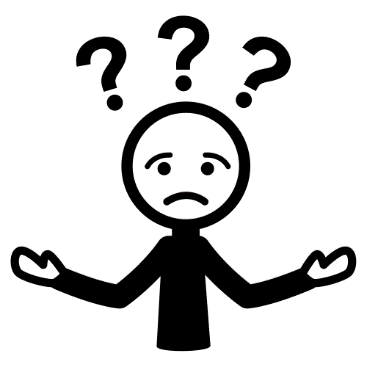 14
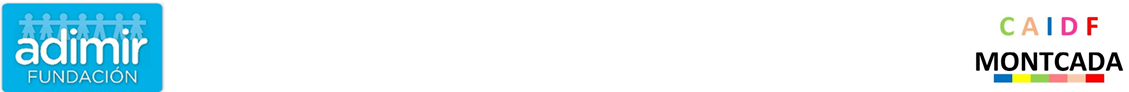 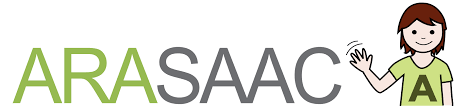 23
7
X
3
=
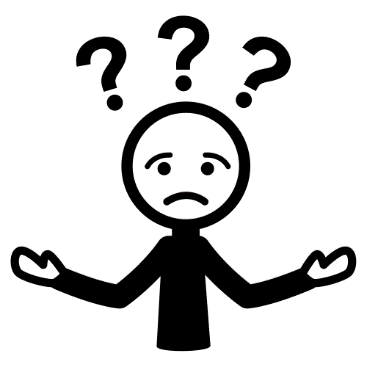 21
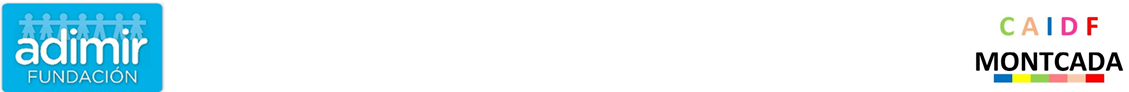 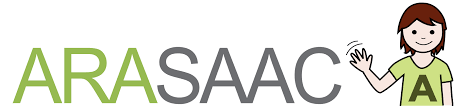 28
7
X
4
=
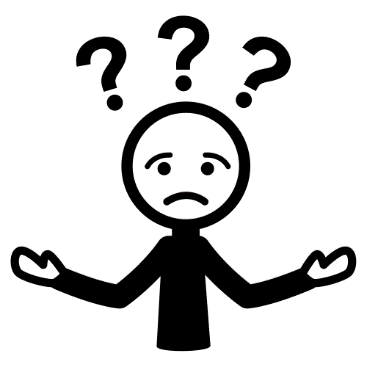 14
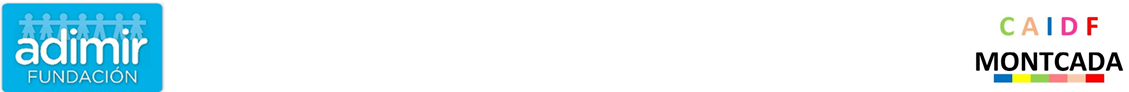 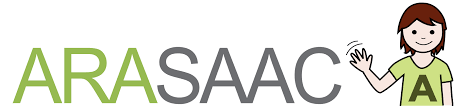 35
7
X
5
=
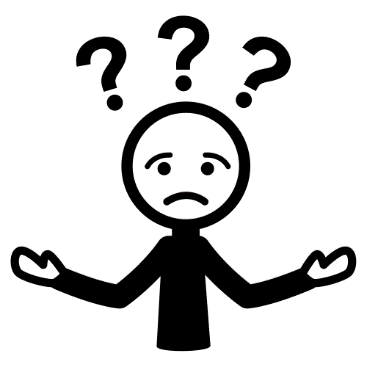 36
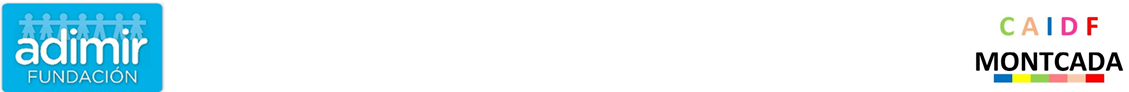 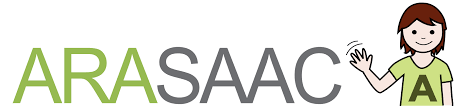 42
7
X
6
=
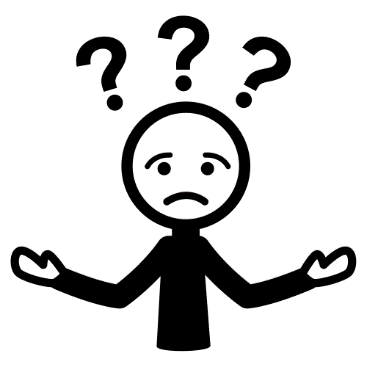 45
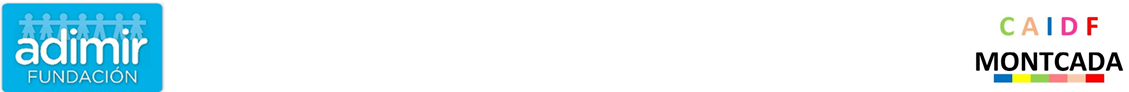 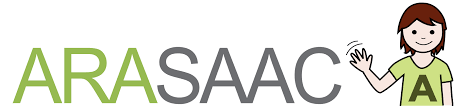 46
7
X
7
=
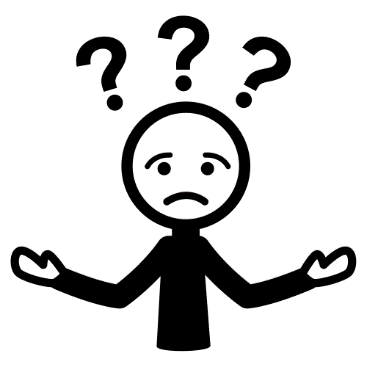 49
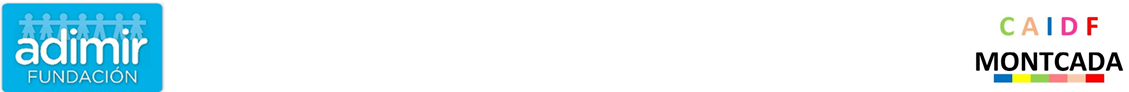 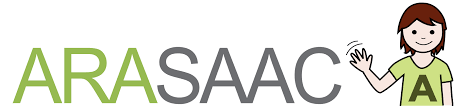 56
7
X
8
=
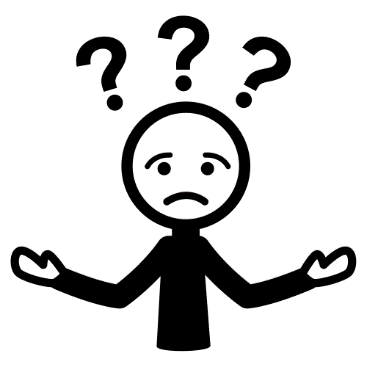 54
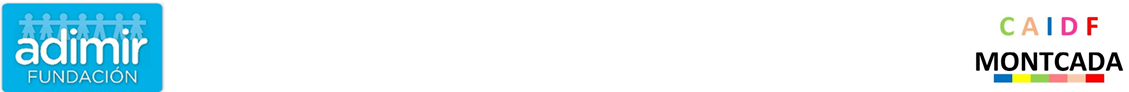 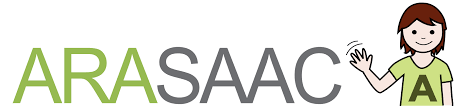 63
7
X
9
=
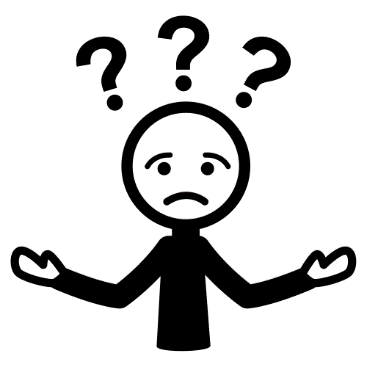 64
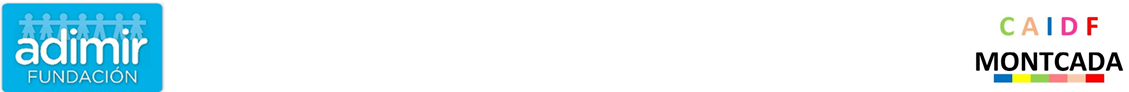 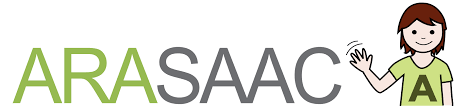 68
7
X
10
=
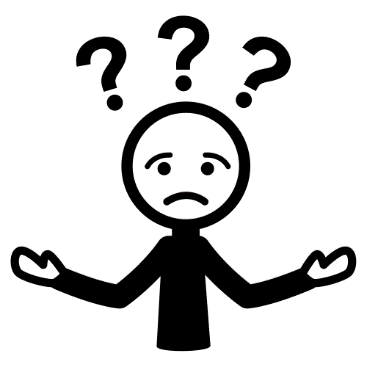 70
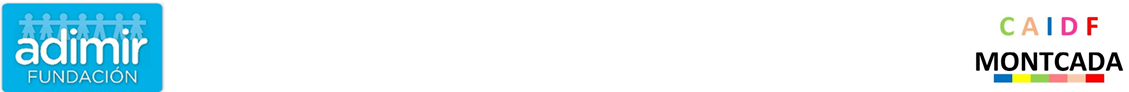 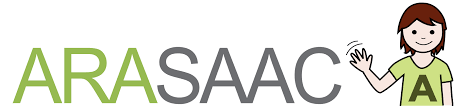 TAULA  DEL  8
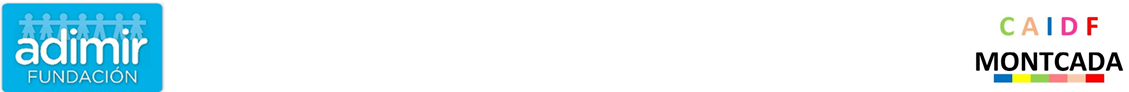 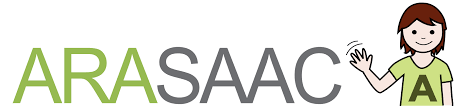 8
8
X
1
=
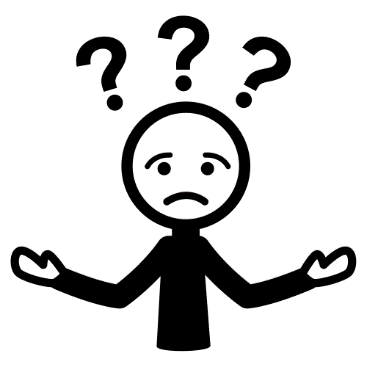 6
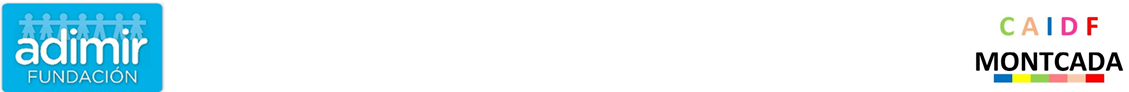 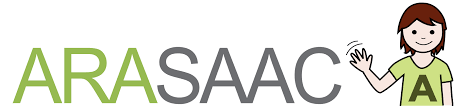 14
8
X
2
=
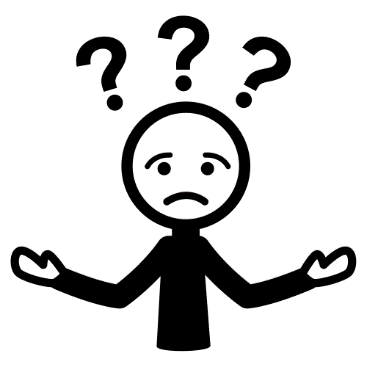 16
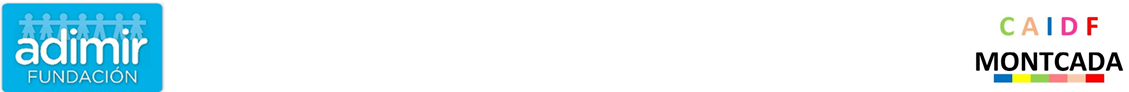 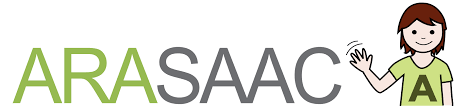 25
8
X
3
=
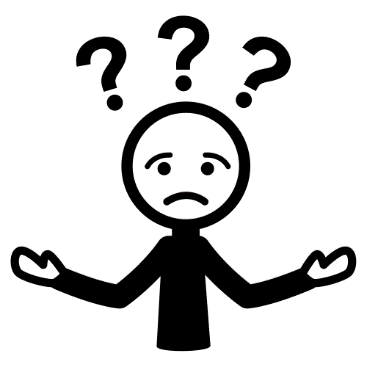 24
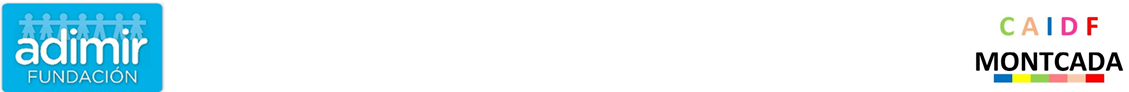 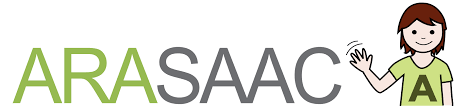 32
8
X
4
=
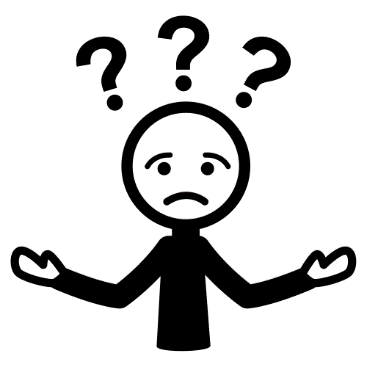 35
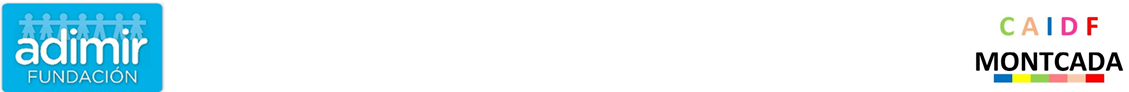 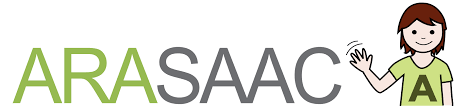 40
8
X
5
=
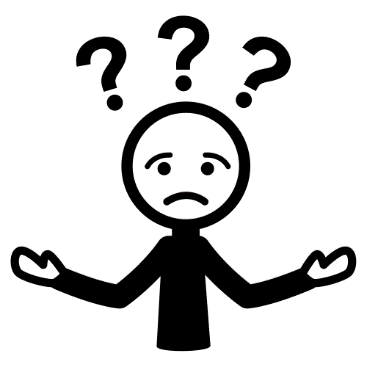 42
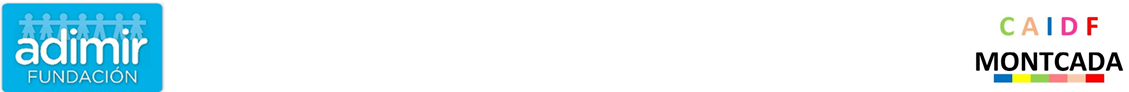 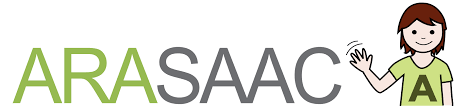 48
8
X
6
=
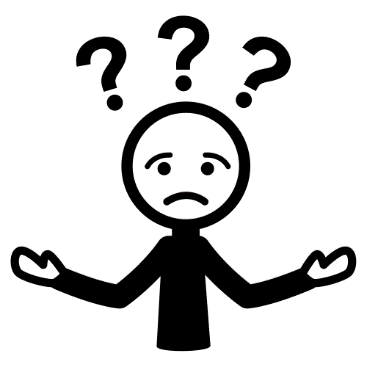 46
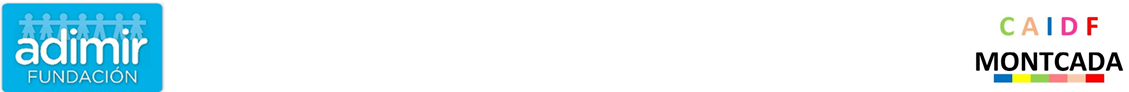 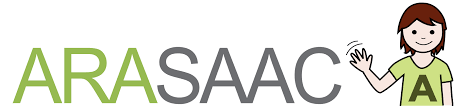 54
8
X
7
=
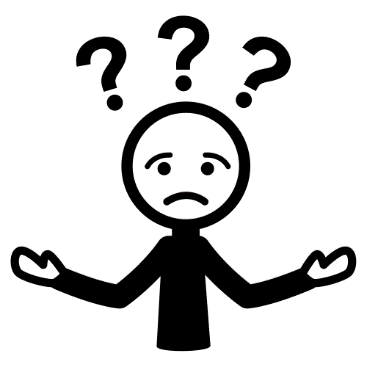 56
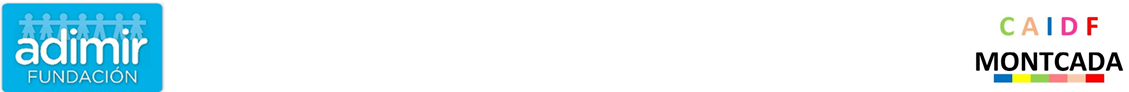 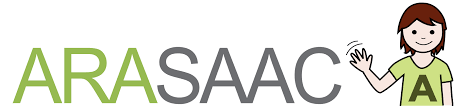 64
8
X
8
=
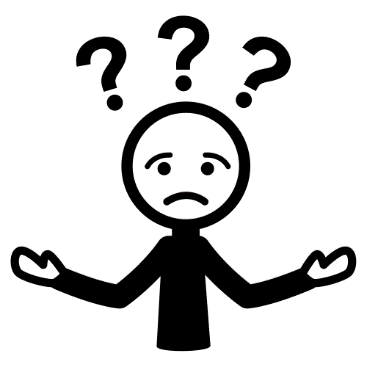 68
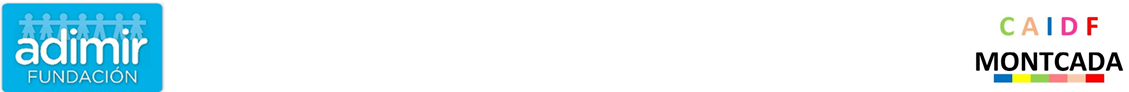 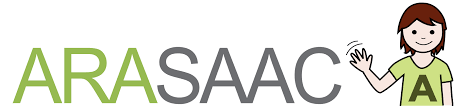 72
8
X
9
=
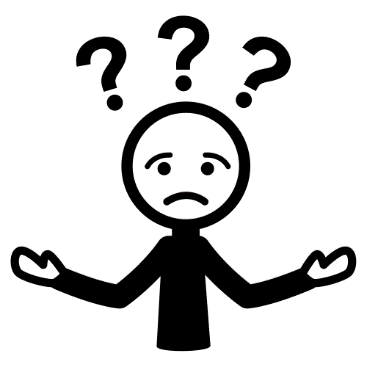 70
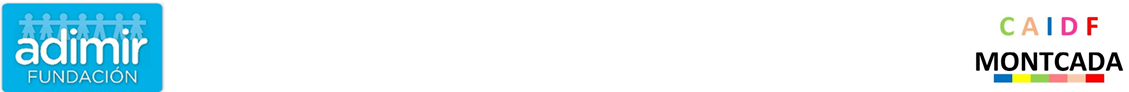 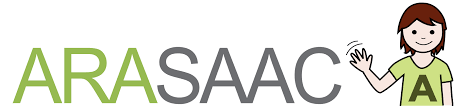 78
8
X
10
=
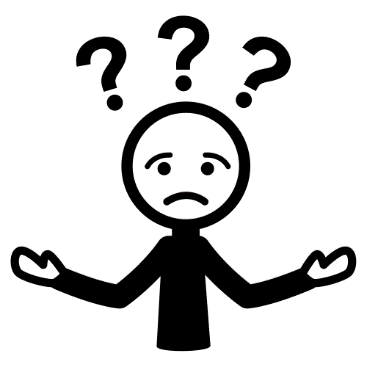 80
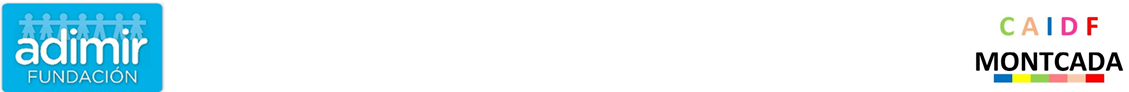 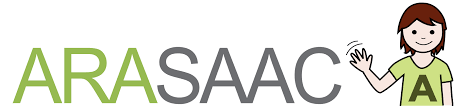 TAULA  DEL  9
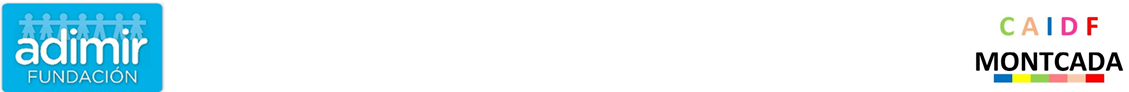 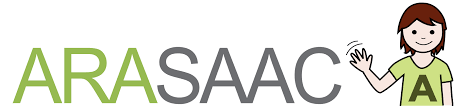 9
9
X
1
=
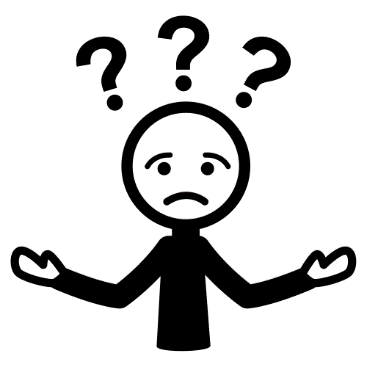 6
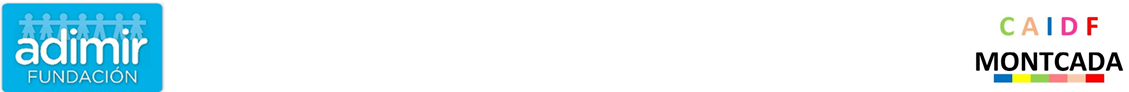 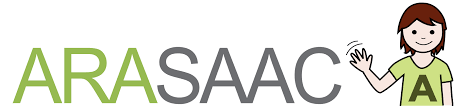 14
9
X
2
=
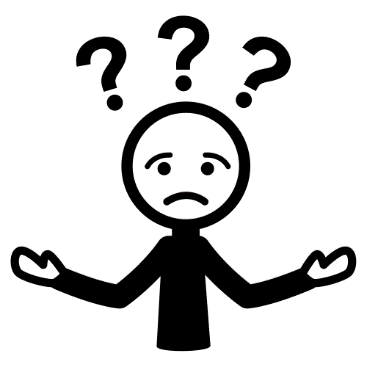 18
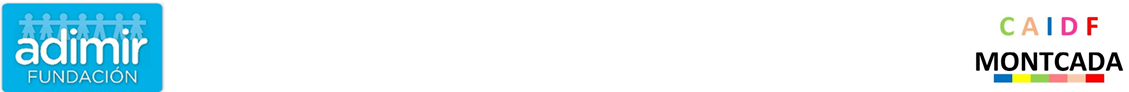 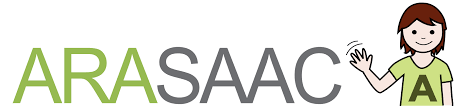 25
9
X
3
=
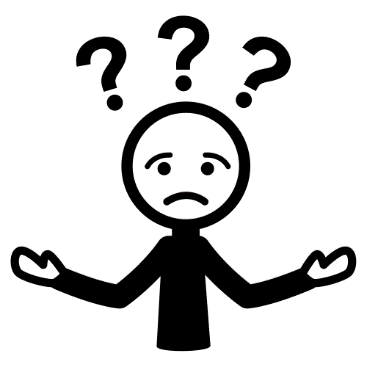 27
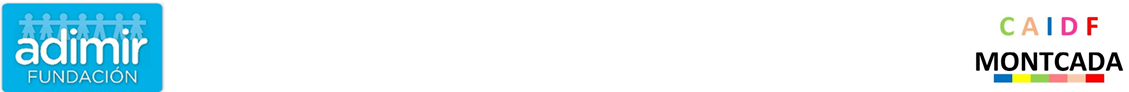 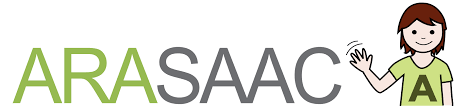 36
9
X
4
=
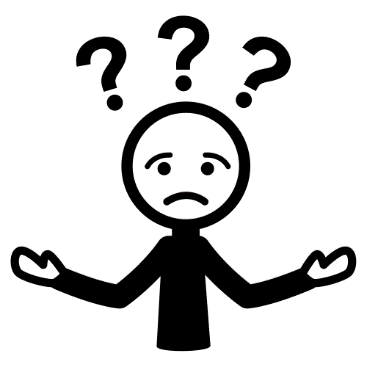 32
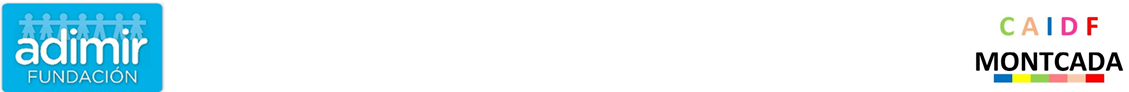 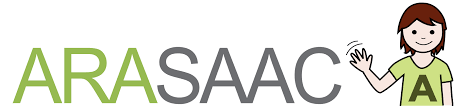 45
9
X
5
=
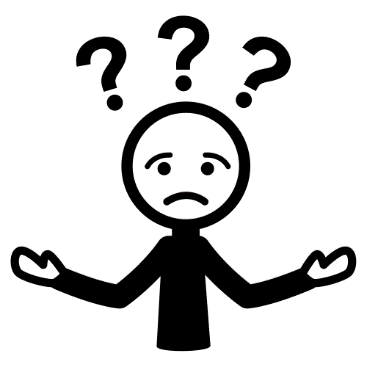 54
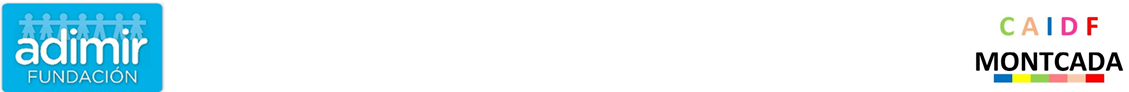 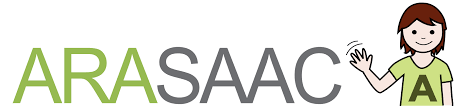 54
9
X
6
=
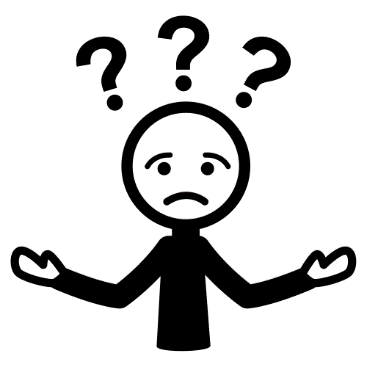 56
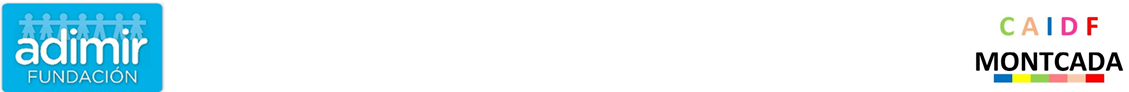 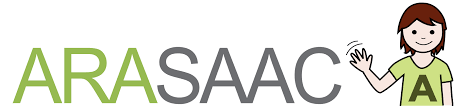 62
9
X
7
=
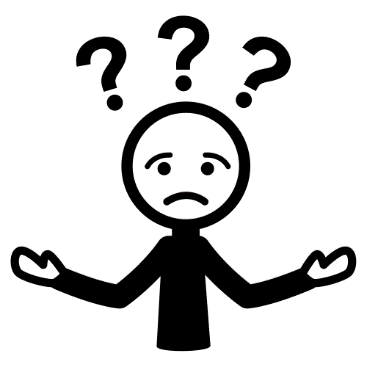 63
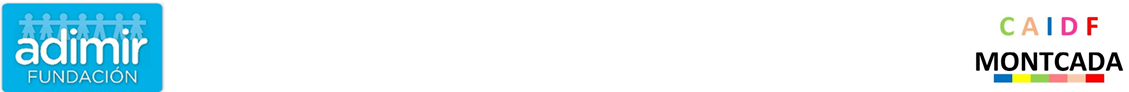 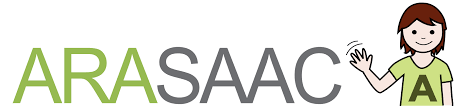 72
9
X
8
=
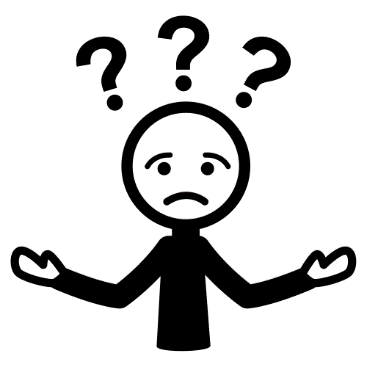 70
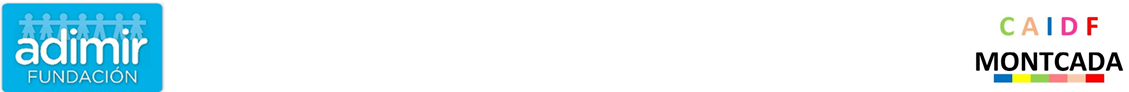 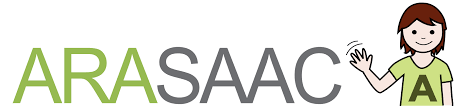 81
9
X
9
=
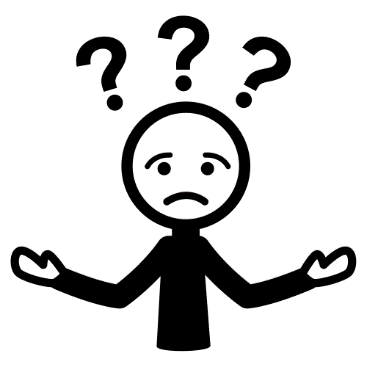 80
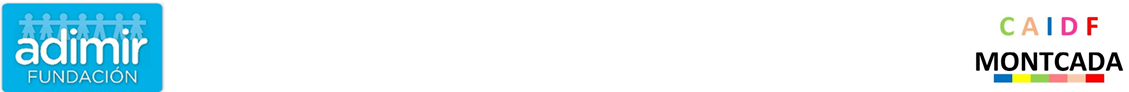 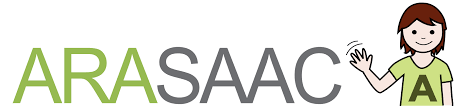 88
9
X
10
=
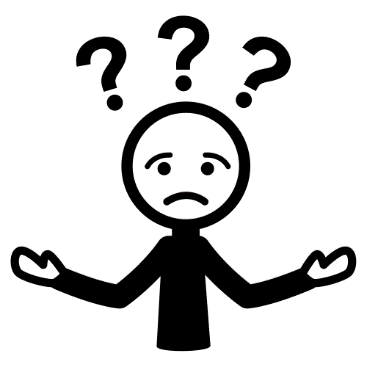 90
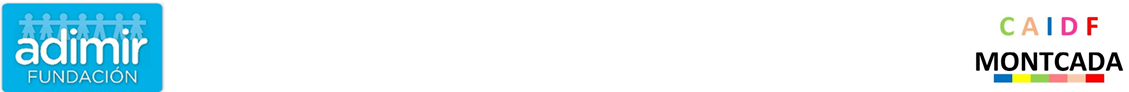 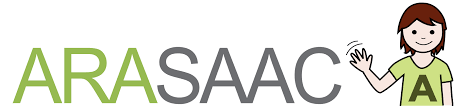 TODAS LAS TABLAS
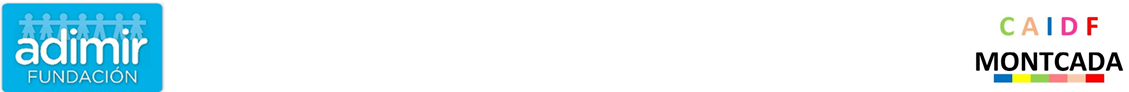 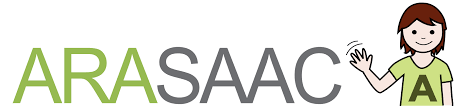 16
2
X
7
=
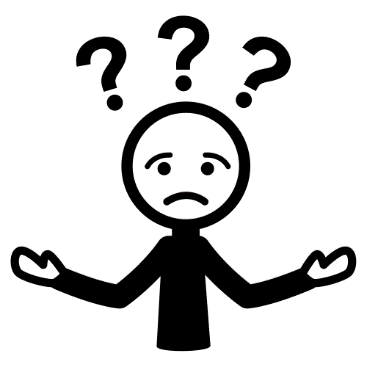 14
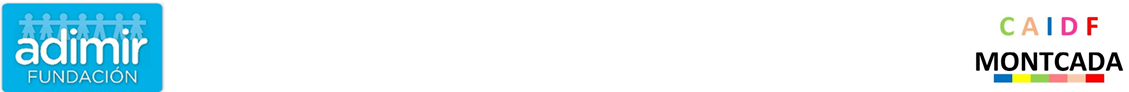 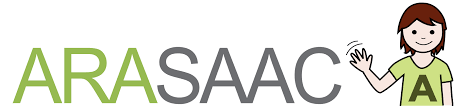 20
2
X
10
=
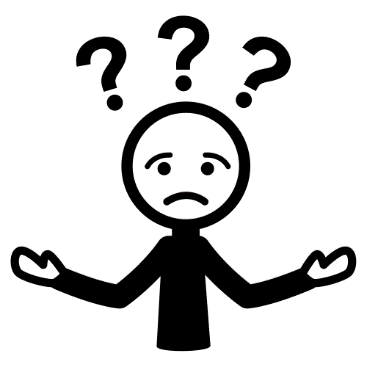 18
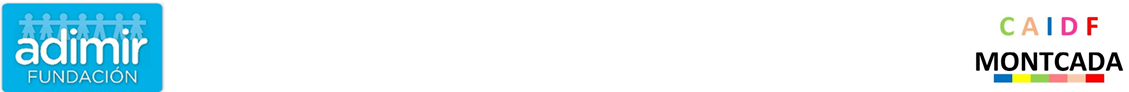 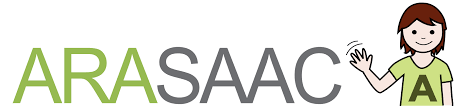 12
3
X
4
=
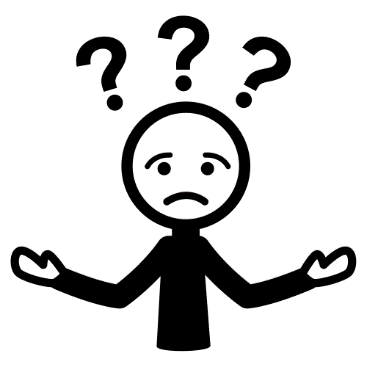 15
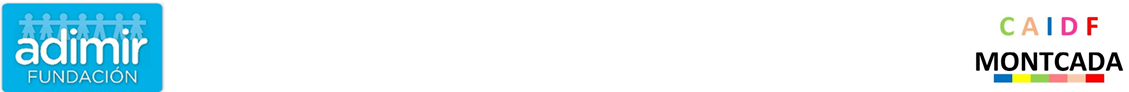 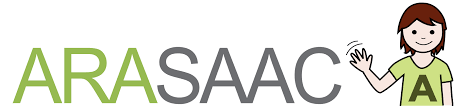 14
3
X
6
=
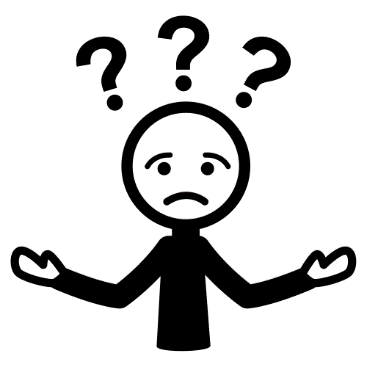 18
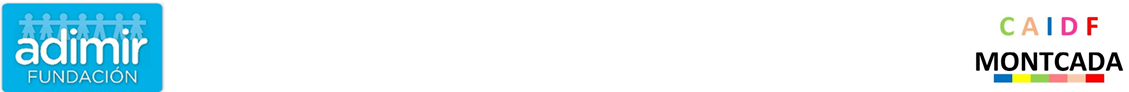 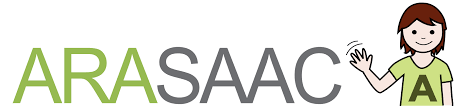 9
5
X
2
=
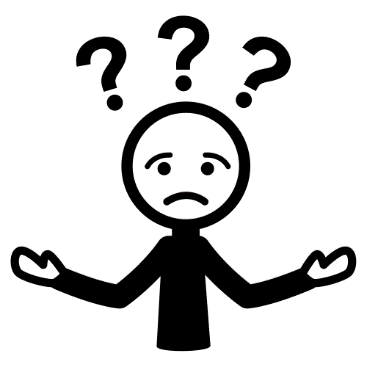 10
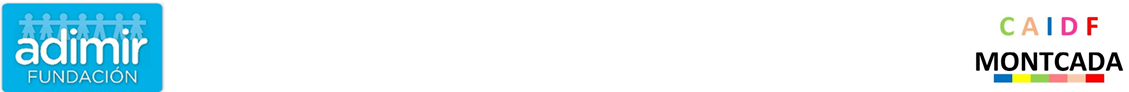 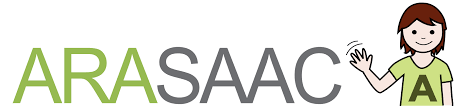 9
4
X
2
=
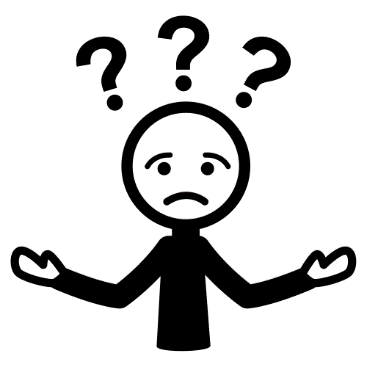 8
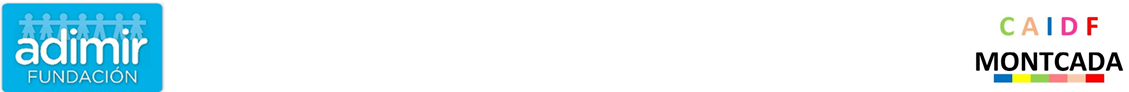 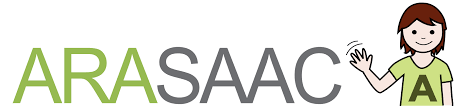 7
4
X
3
=
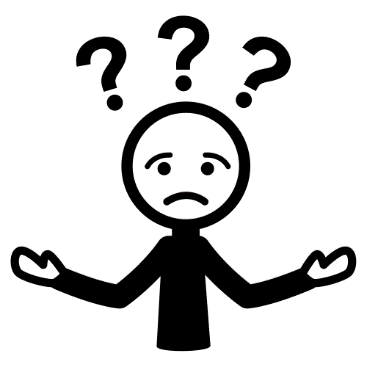 12
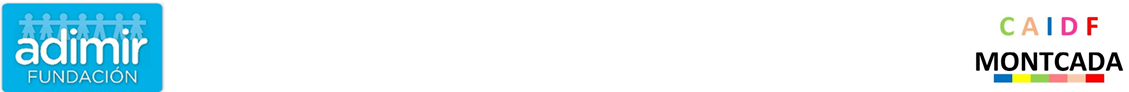 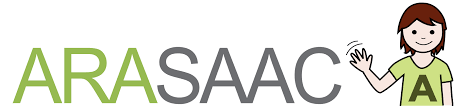 54
8
X
7
=
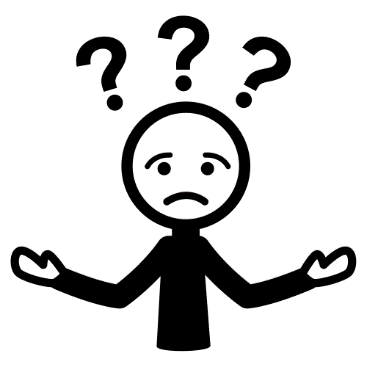 56
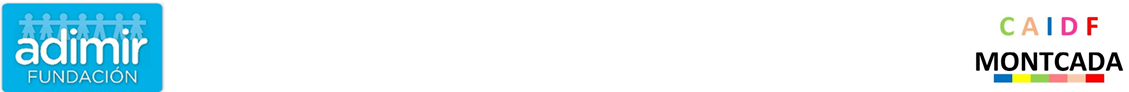 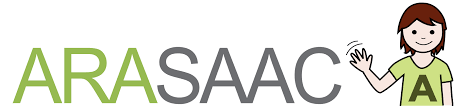 16
2
X
8
=
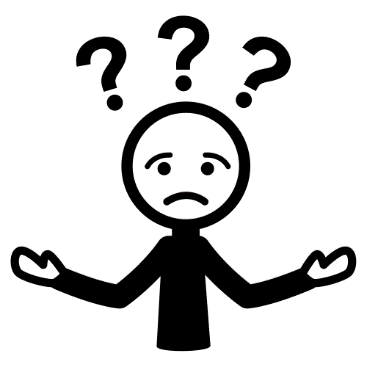 14
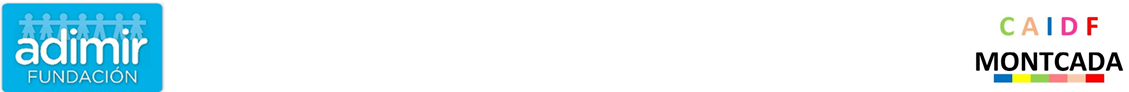 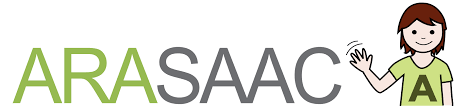 6
6
X
1
=
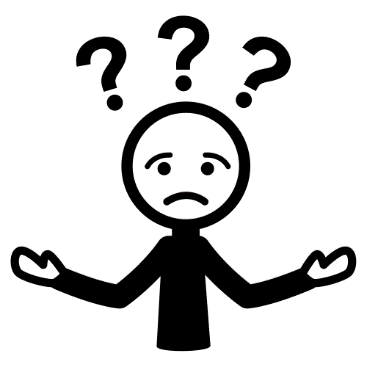 5
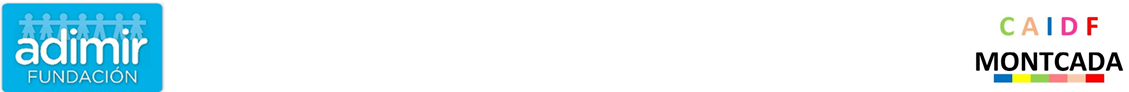 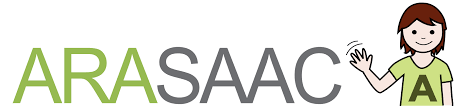 14
4
X
5
=
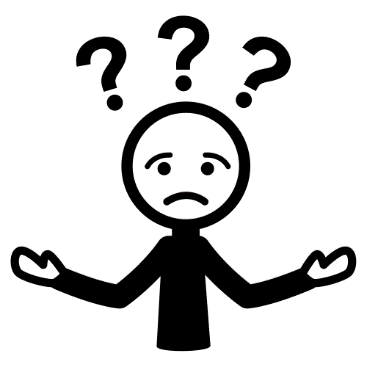 20
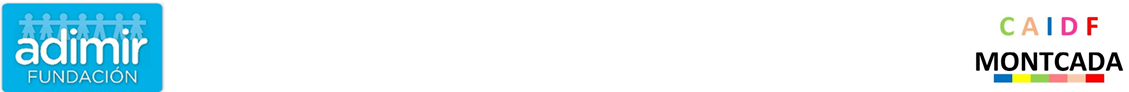 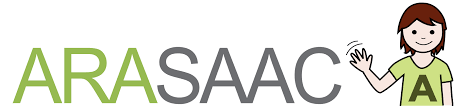 36
4
X
9
=
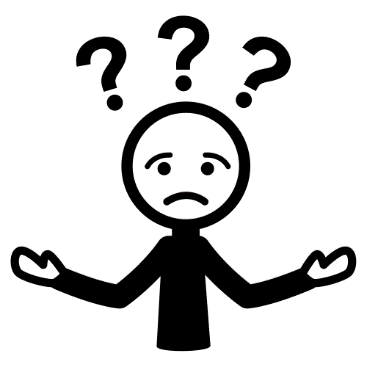 34
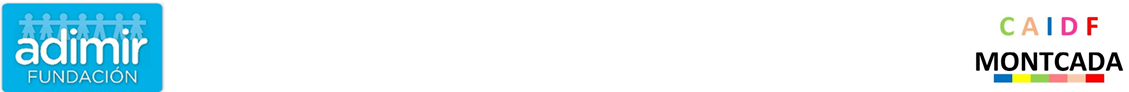 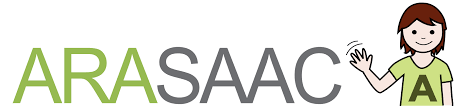 20
5
X
4
=
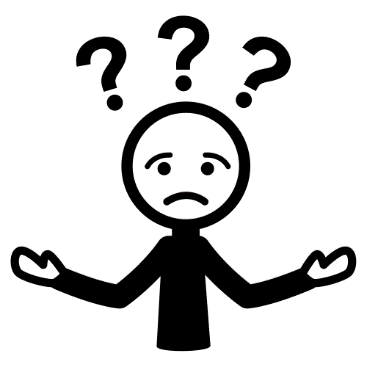 14
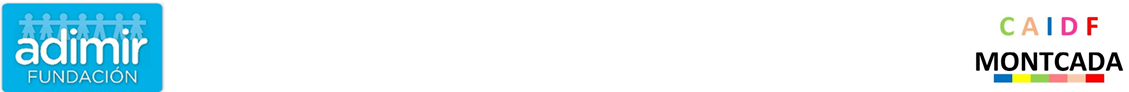 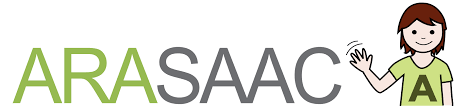 12
7
X
2
=
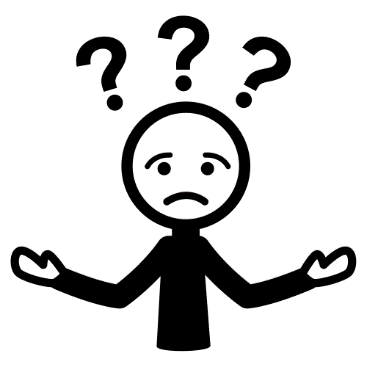 14
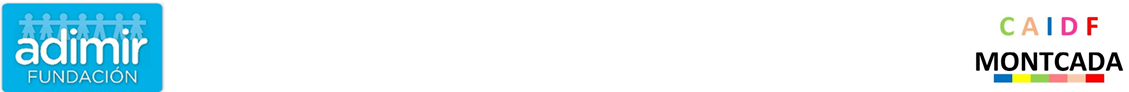 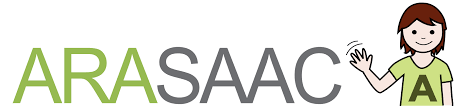 25
5
X
5
=
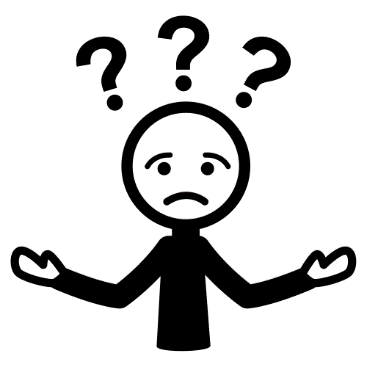 26
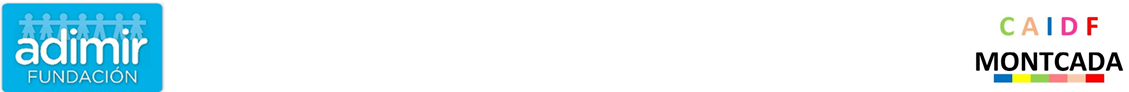 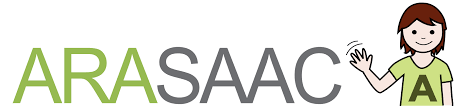 36
9
X
4
=
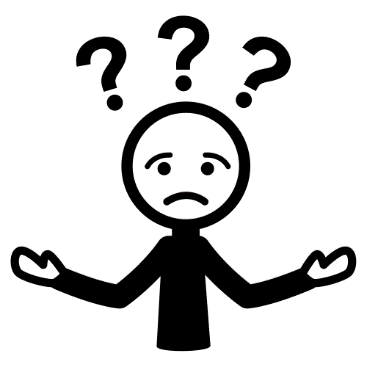 32
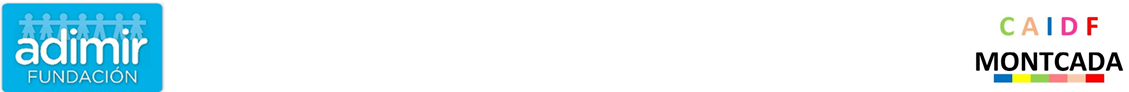 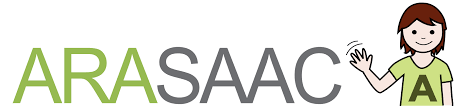 36
6
X
6
=
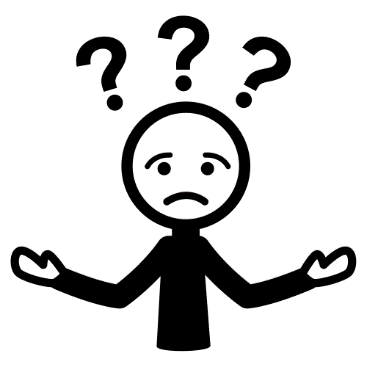 26
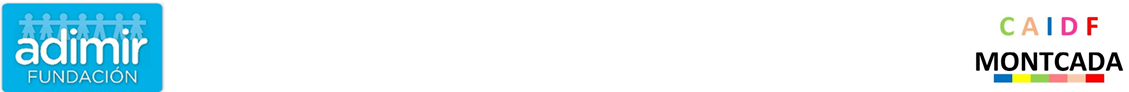 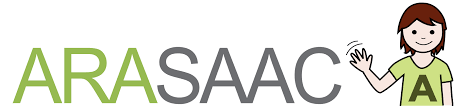 45
5
X
9
=
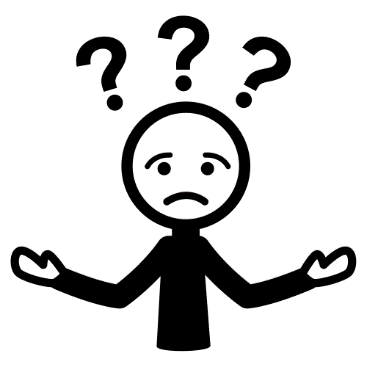 46
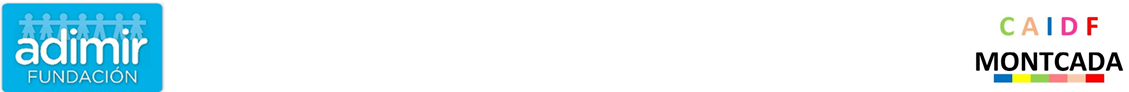 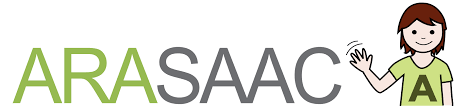 21
3
X
8
=
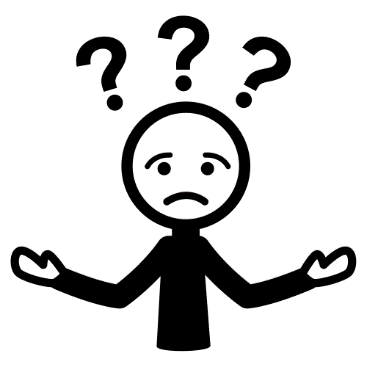 24
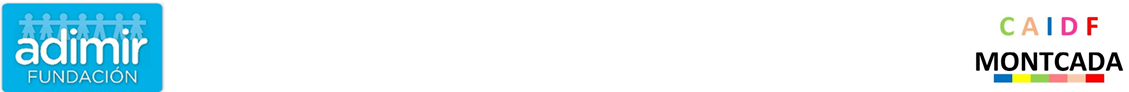 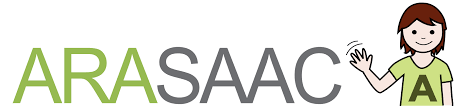 7
6
X
3
=
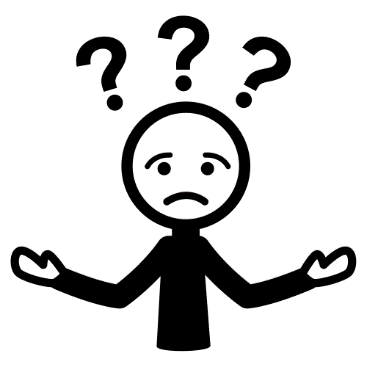 18
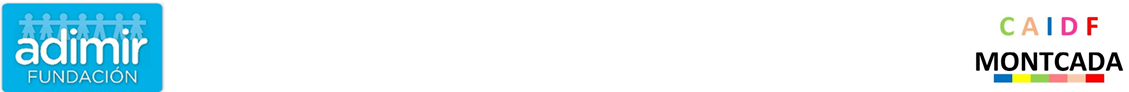 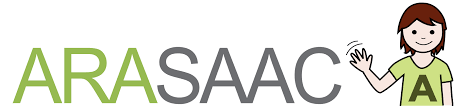 45
9
X
5
=
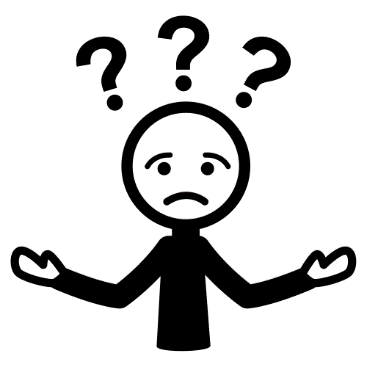 54
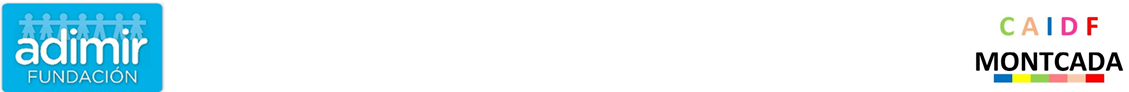 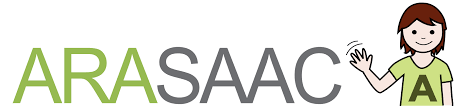 14
6
X
5
=
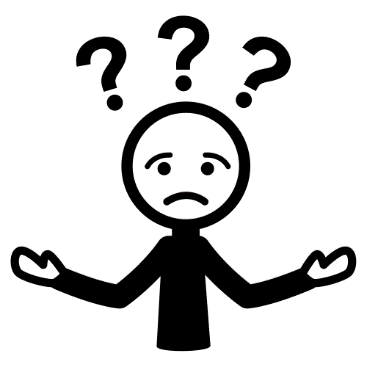 30
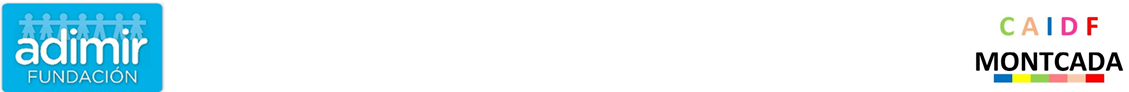 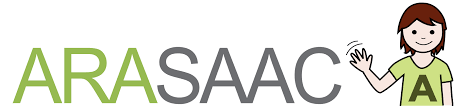 42
7
X
6
=
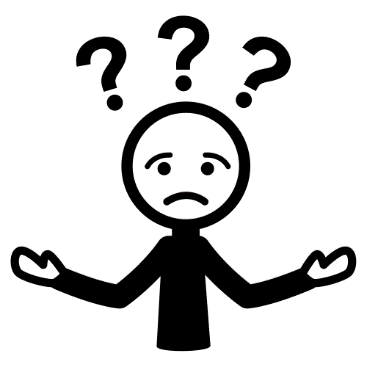 45
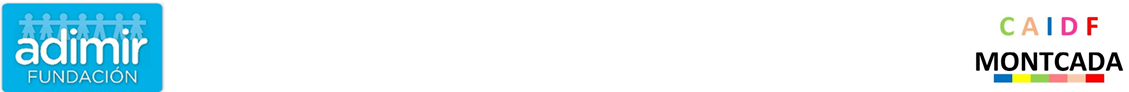 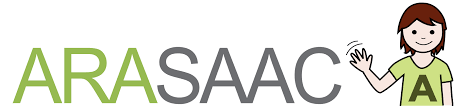 62
6
X
10
=
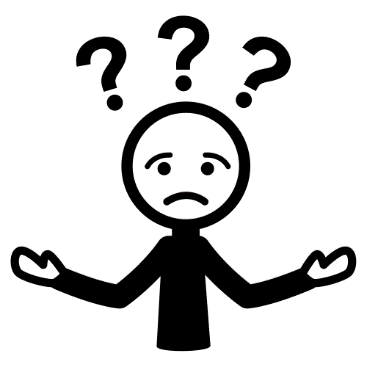 60
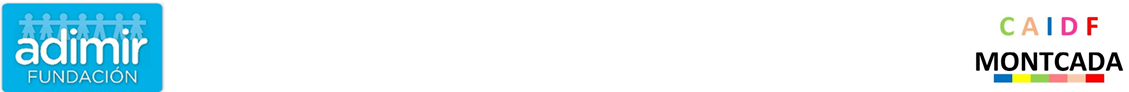 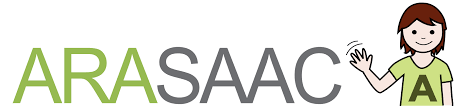 62
9
X
7
=
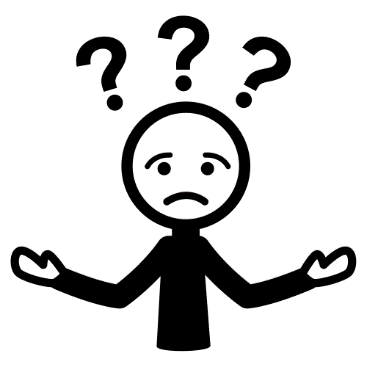 63
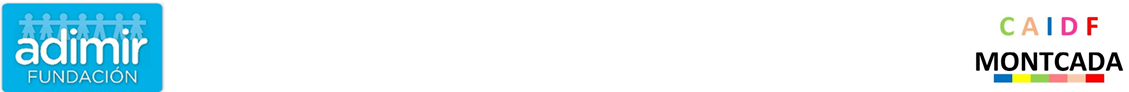 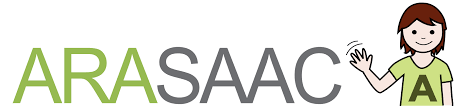 72
8
X
9
=
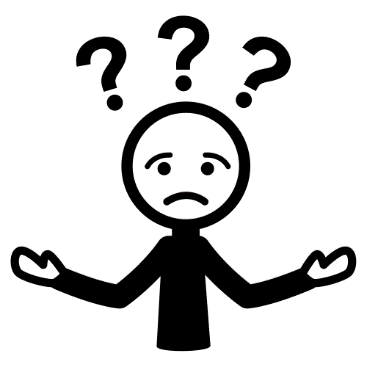 70
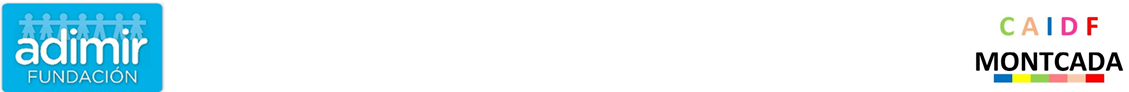 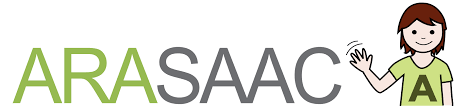 23
7
X
3
=
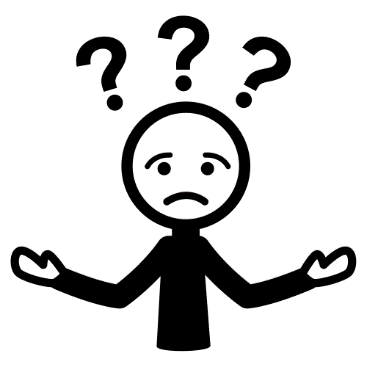 21
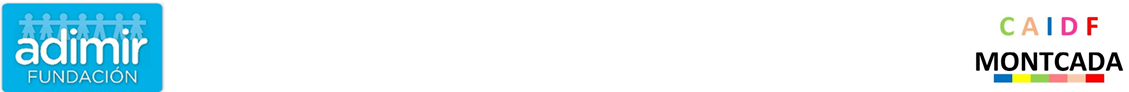 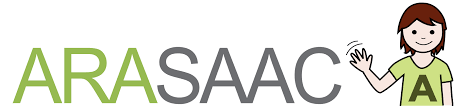 14
9
X
2
=
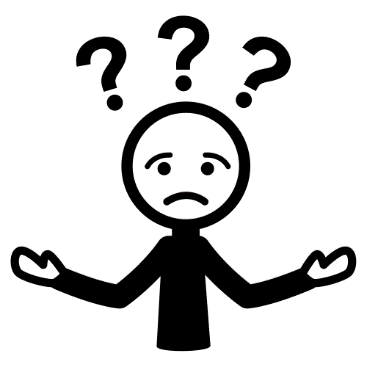 18
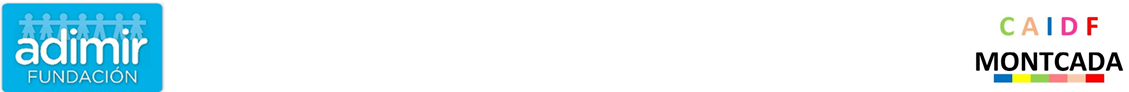 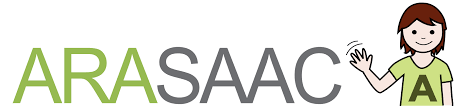 56
7
X
8
=
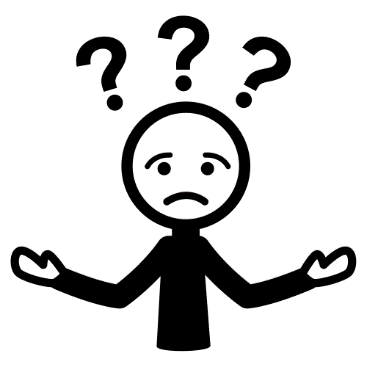 54
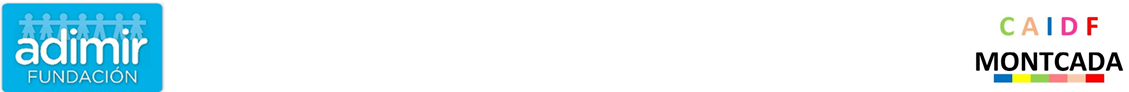 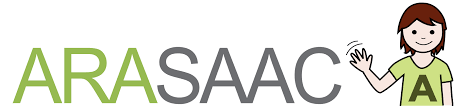 14
8
X
2
=
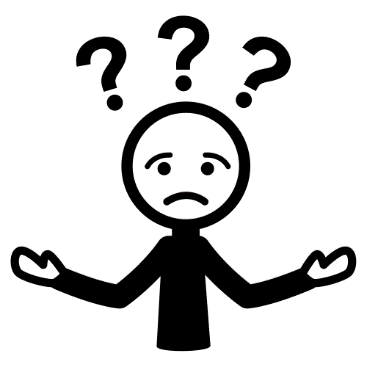 16
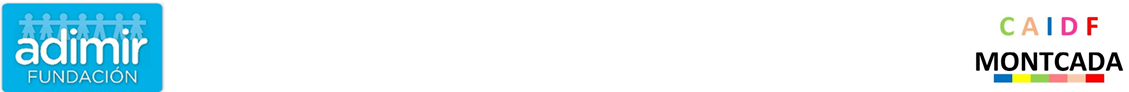 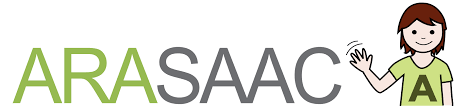 88
9
X
10
=
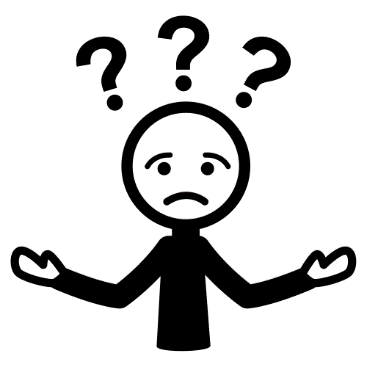 90
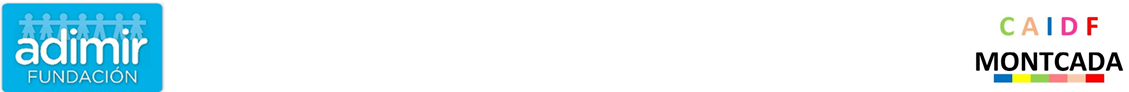 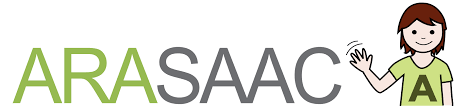 25
8
X
3
=
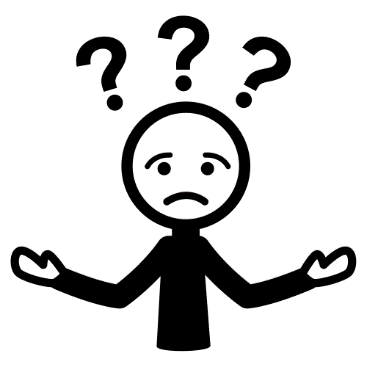 24
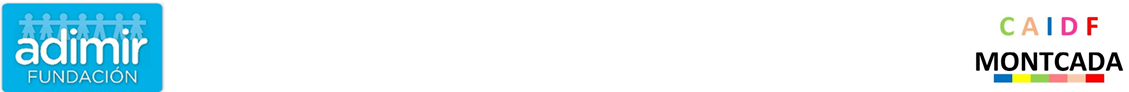 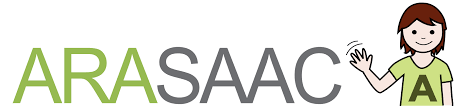 FIN